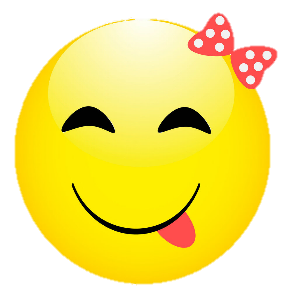 BÀI SOẠN CỦA EM LAN HƯƠNG – 035.447.3852
KÍNH MONG QUÝ THẦY/ CÔ KHÔNG CHIA SẺ BÀI VÀO CÁC 
HỘI NHÓM ZALO HAY FB, CÁC WEB..... 
EM CHỈ GIAO DỊCH BẰNG DUY NHẤT 1 NICK FB : LAN HƯƠNG LINK FB: https://www.facebook.com/GADTLANHUONG0354473852
VÀ ZALO LAN HƯƠNG SĐT 0354473852. 
MỌI GIAO DỊCH BẰNG NICK KHÁC ĐỀU LÀ MẠO DANH EM VÀ LỪA ĐẢO Ạ!

THẦY CÔ QUAN TÂM GIÁO ÁN ĐIỆN TỬ CHƯƠNG TRÌNH LỚP 5 MỚI VUI LÒNG KẾT BẠN NHẮN TIN QUA SỐ ZALO 0354473852

EM XIN CHÂN THÀNH CẢM ƠN! KÍNH CHÚC THẦY/CÔ DẠY TỐT Ạ!
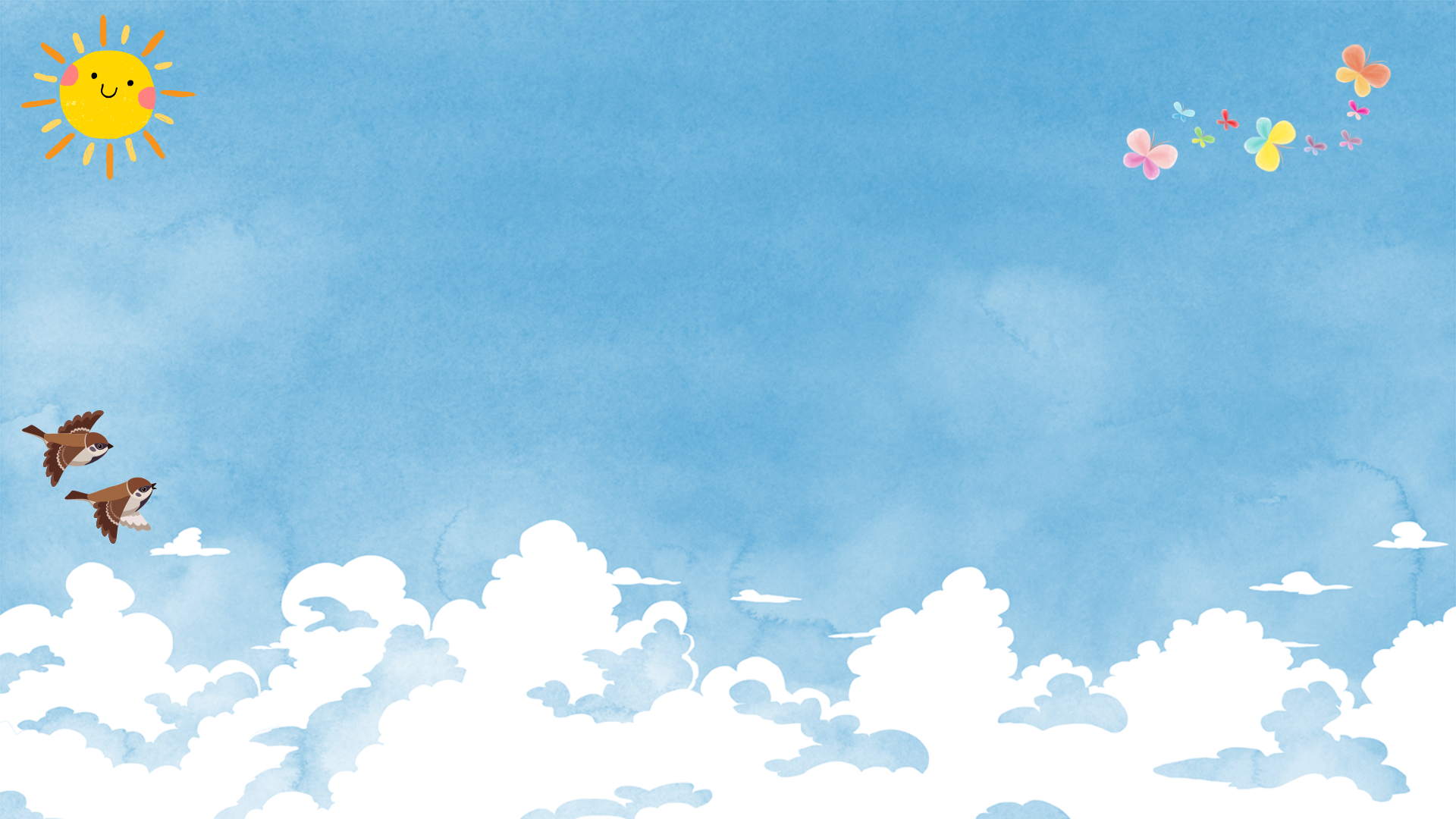 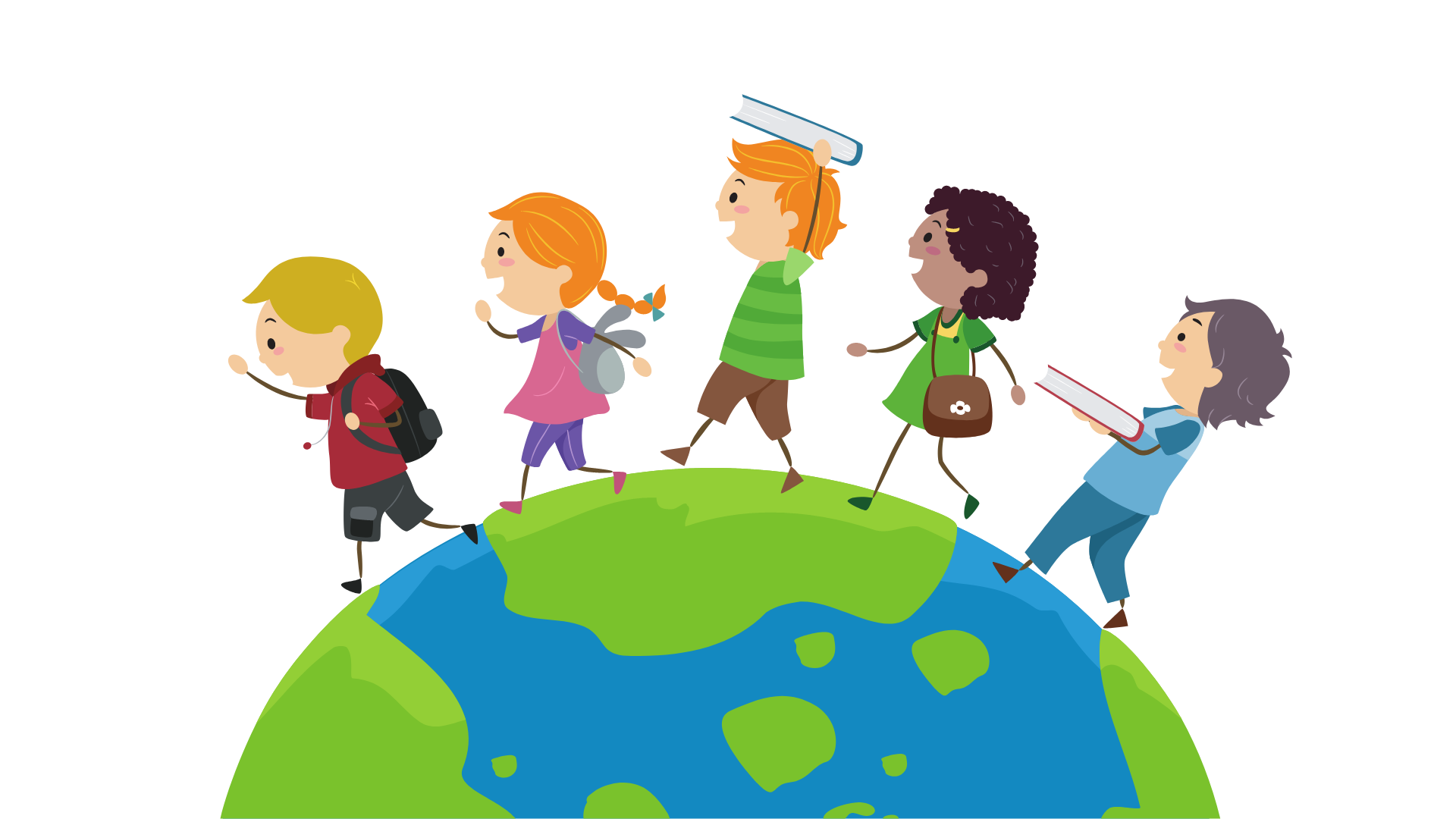 Thứ ..... ngày ..... tháng ..... năm .....
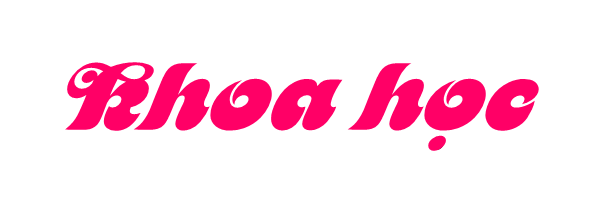 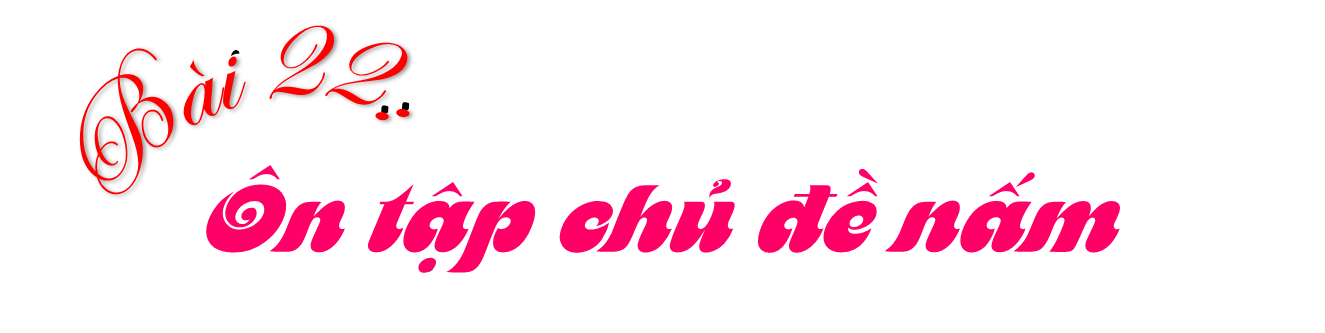 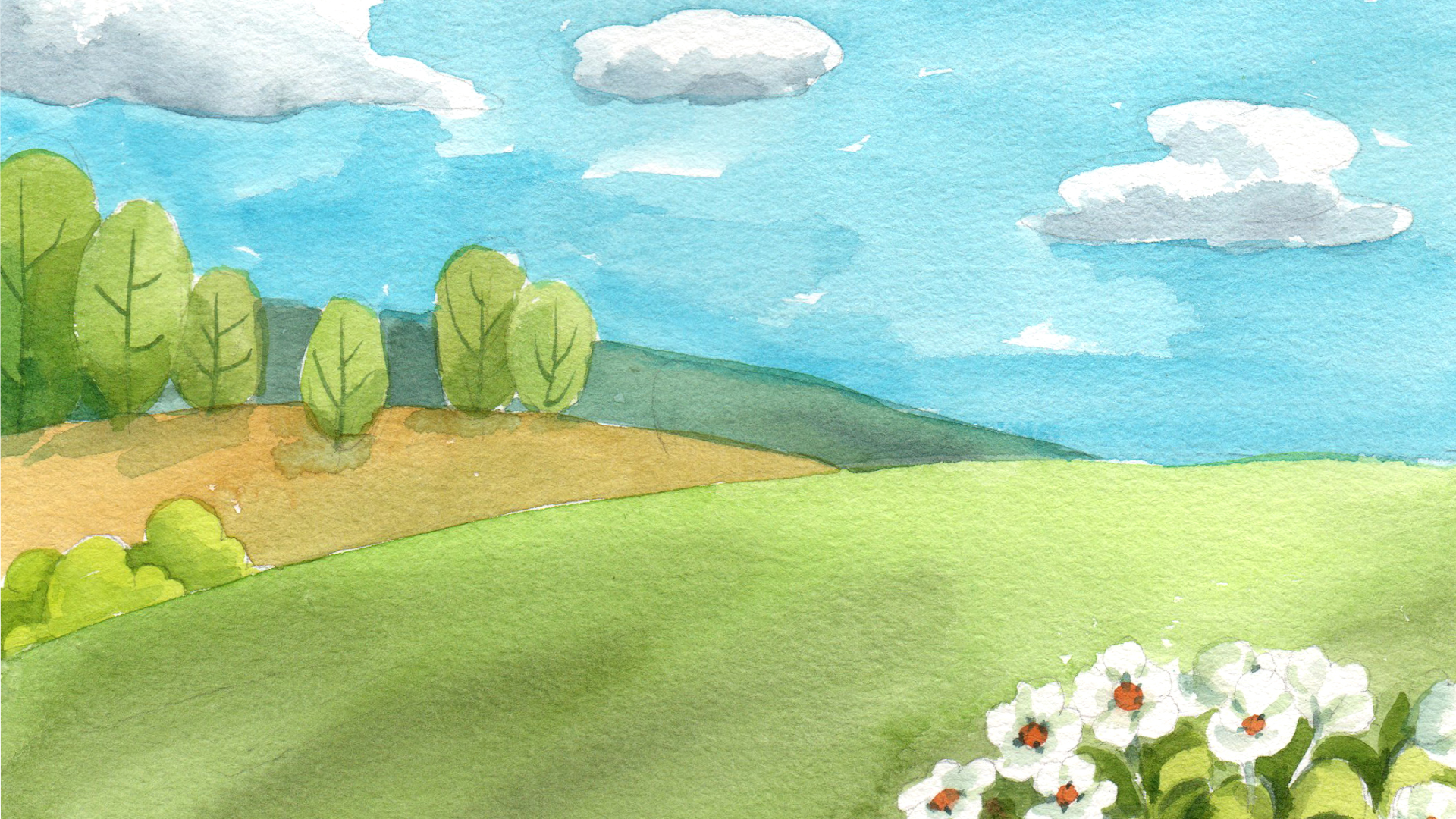 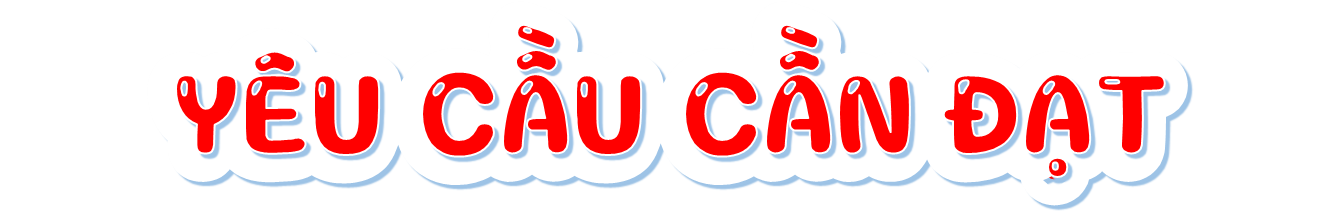 - Tóm tắt được những nội dung chính đã học dưới dạng sơ đồ
- Vận dụng được kiến thức về nấm vào cuộc sống hàng ngày
- Rèn luyện kĩ năng vẽ sơ đồ, hoạt động trải nghiệm, qua đó góp phần phát triển năng lực khoa học.
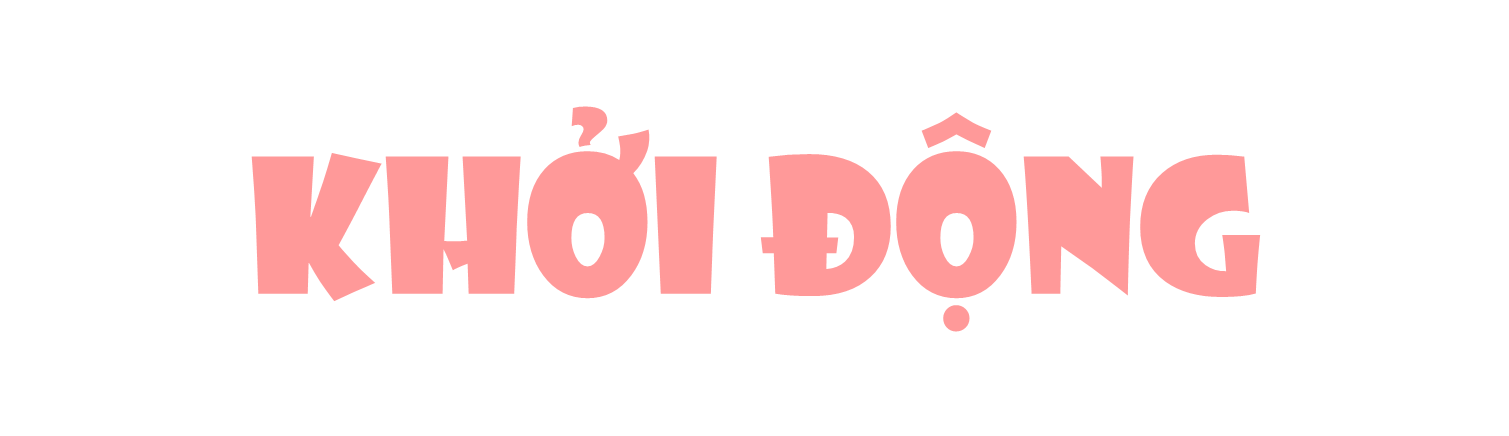 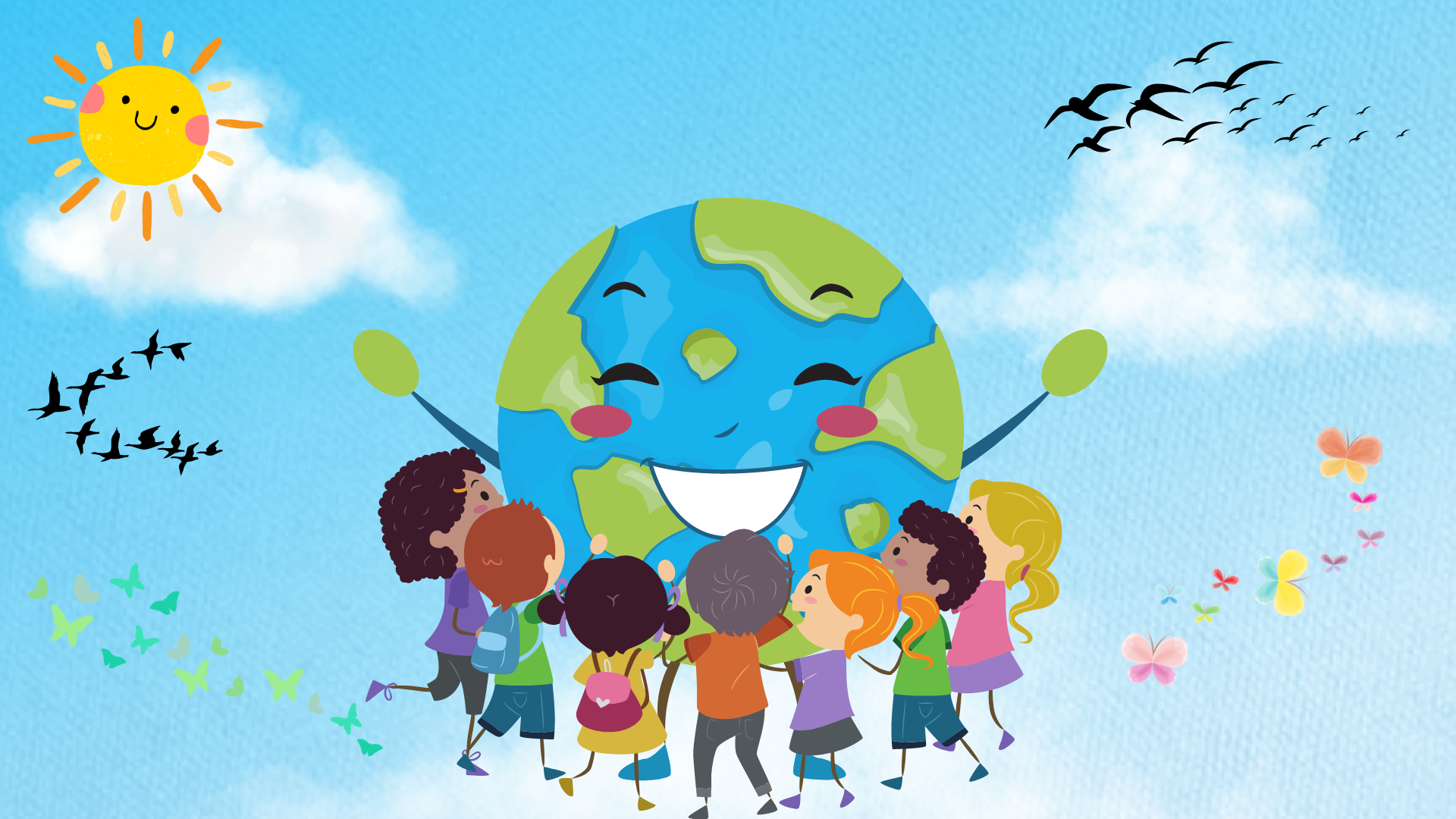 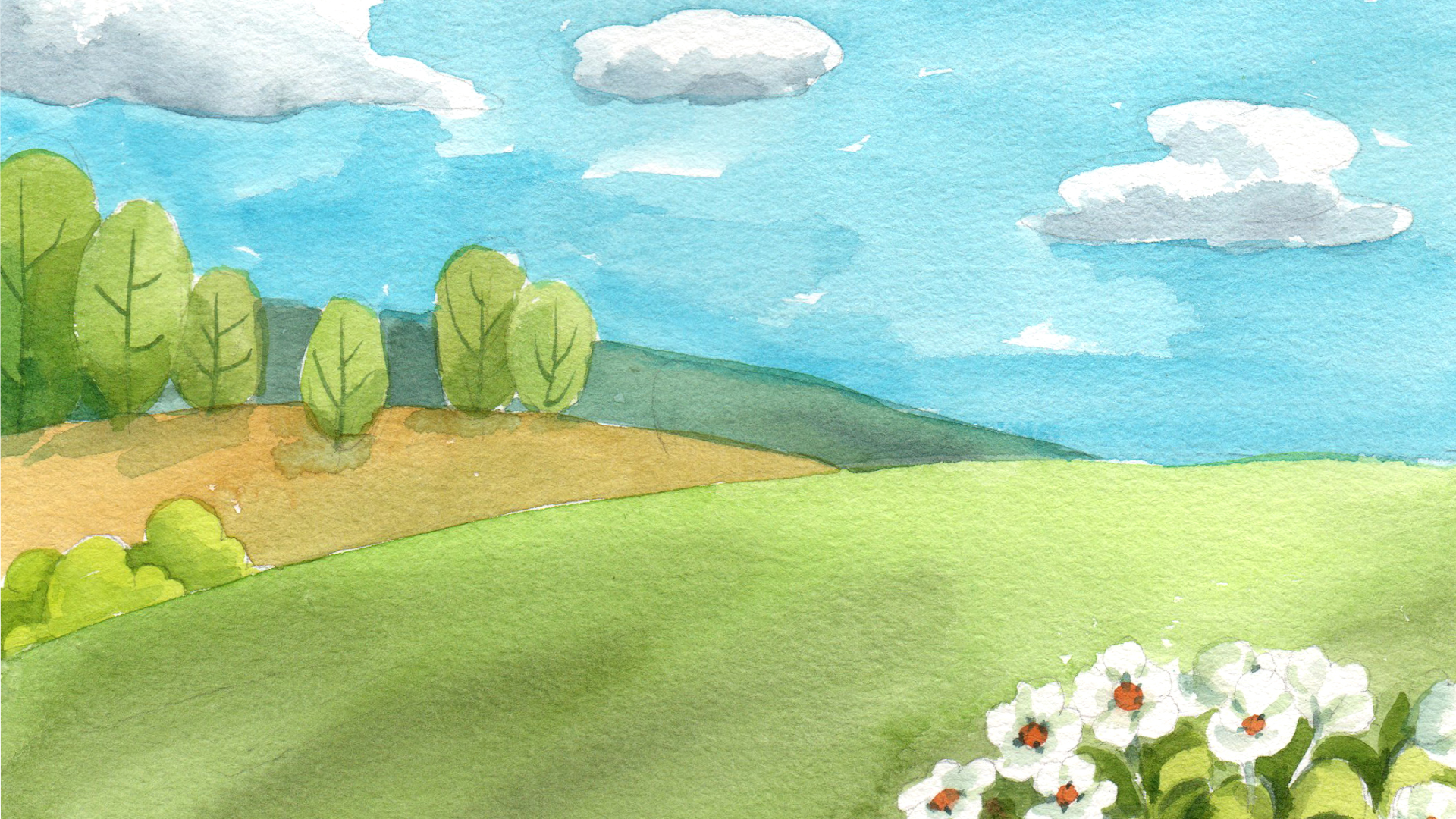 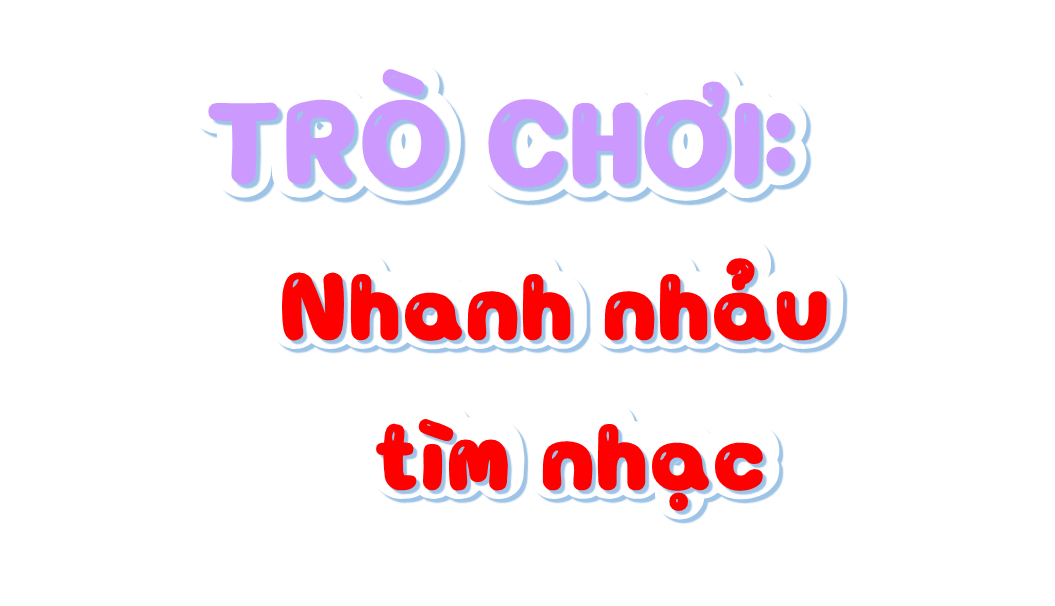 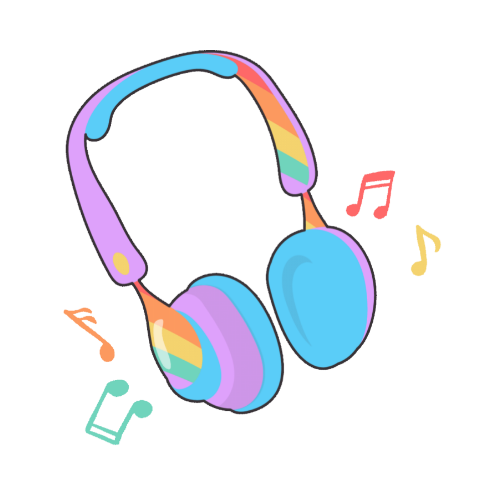 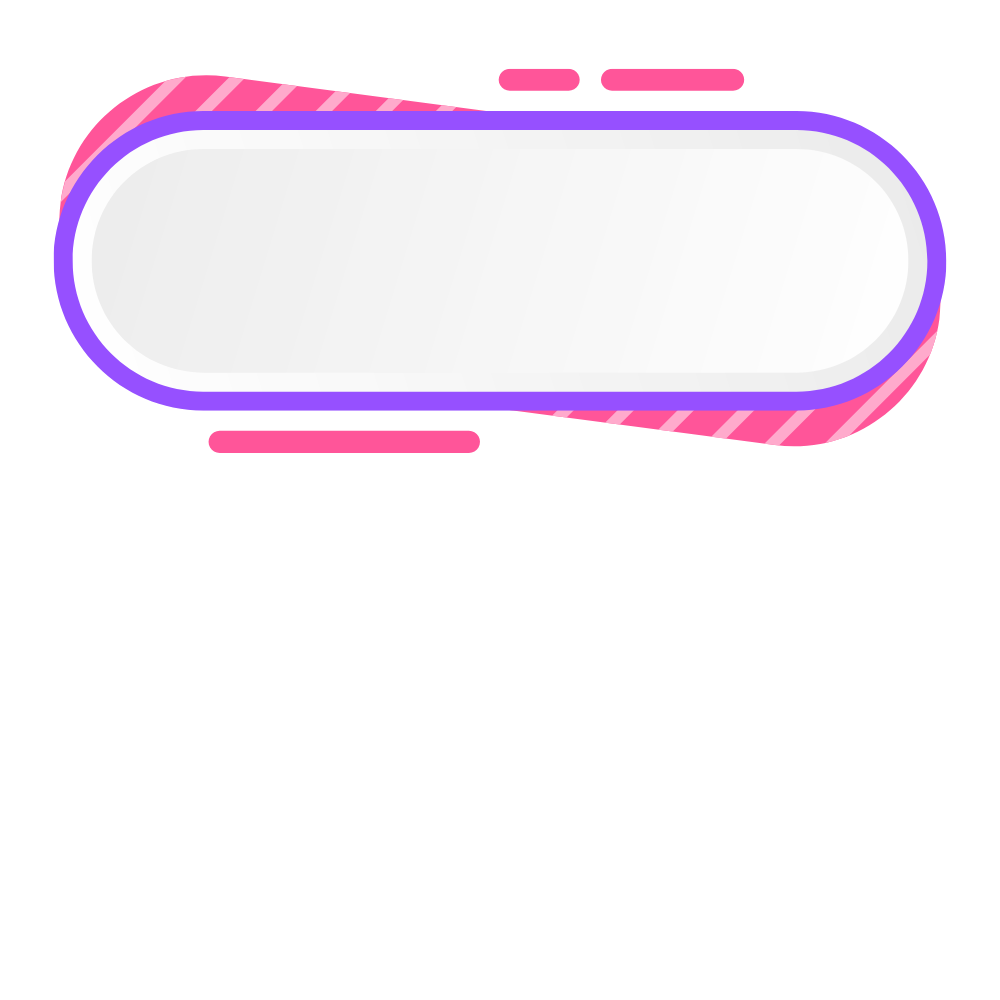 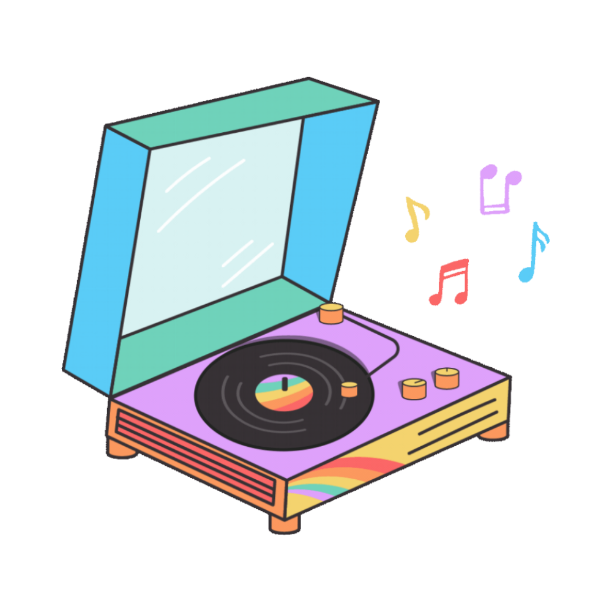 Luật chơi
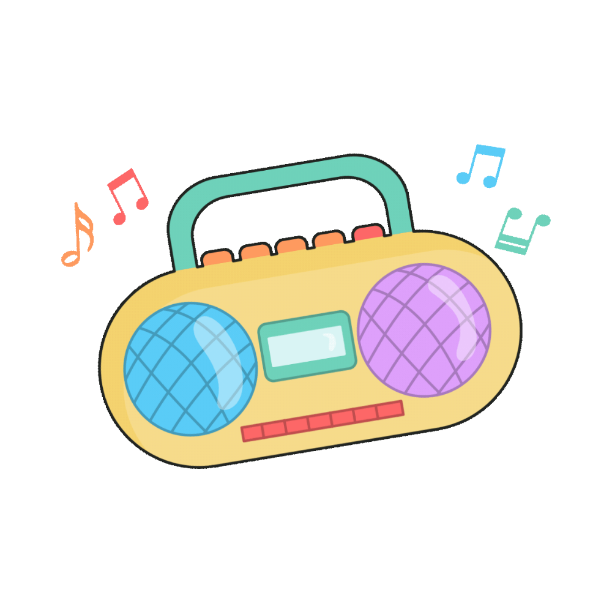 Thảo luận nhóm 6 tìm kiếm những bài hát, bài thơ, câu chuyện có nội dung liên quan đến chủ đề Nấm.
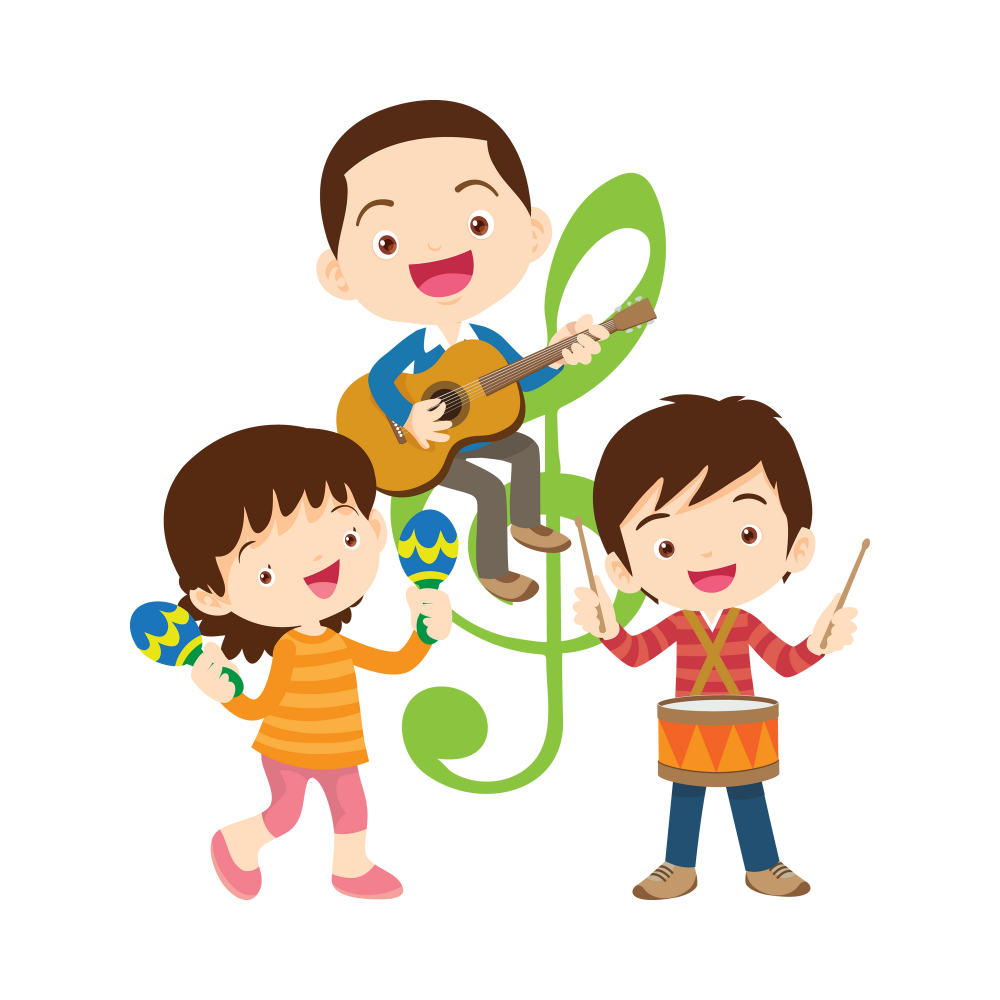 Nhóm có nhiều bài hát, bài thơ, câu chuyệnđúng với chủ đề sẽ giành được chiến thắng.
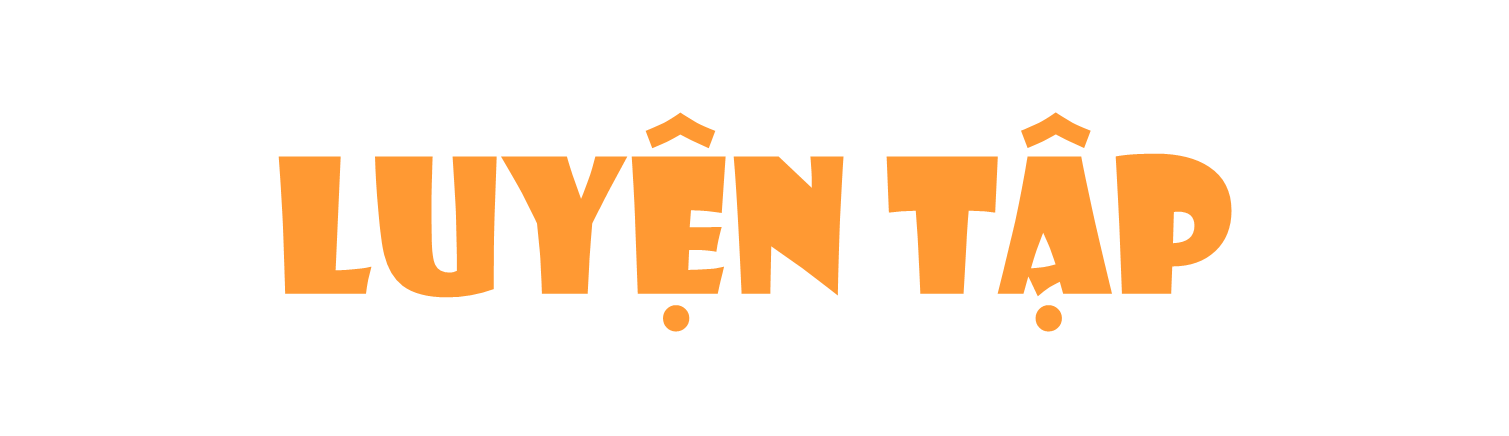 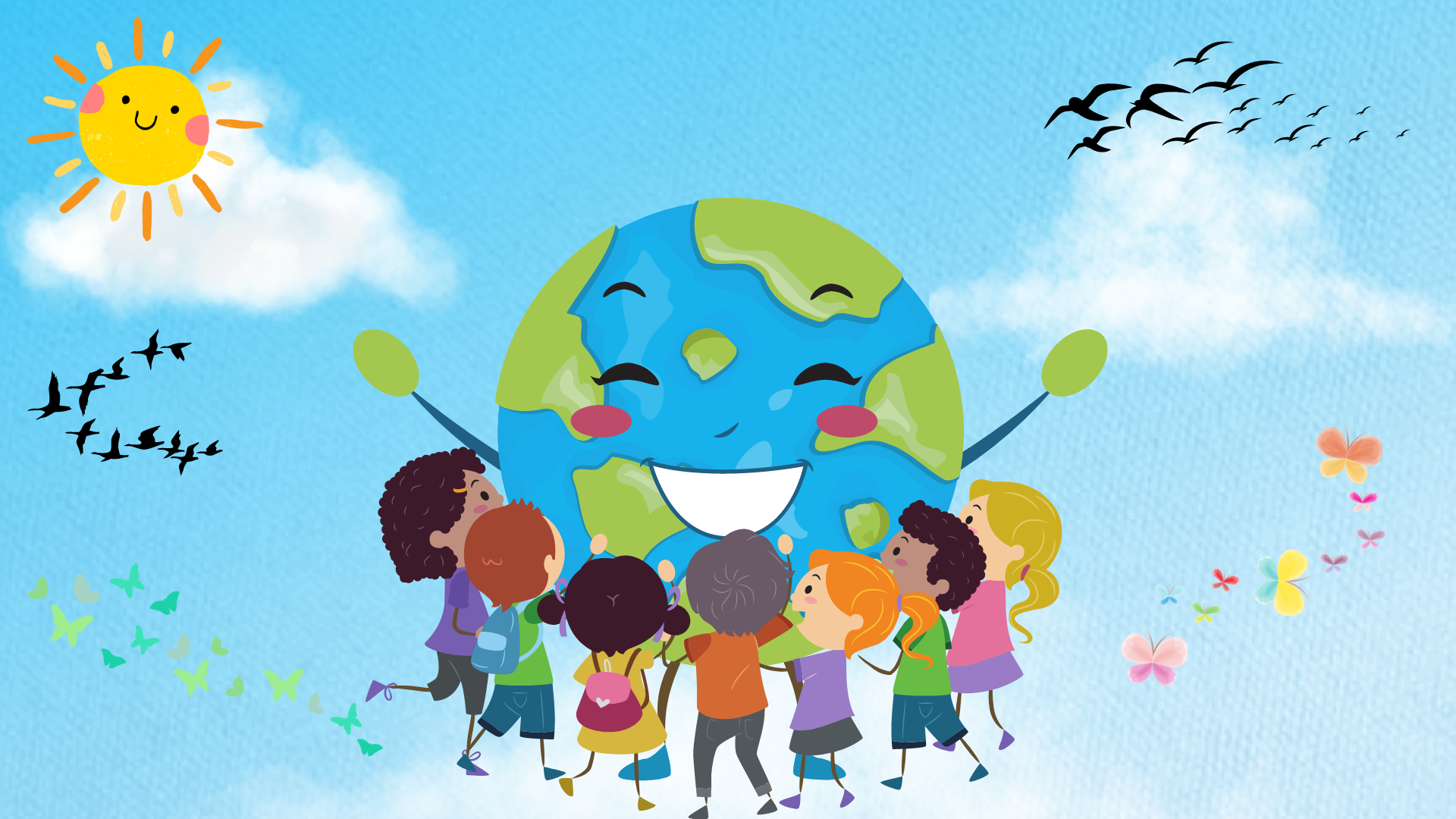 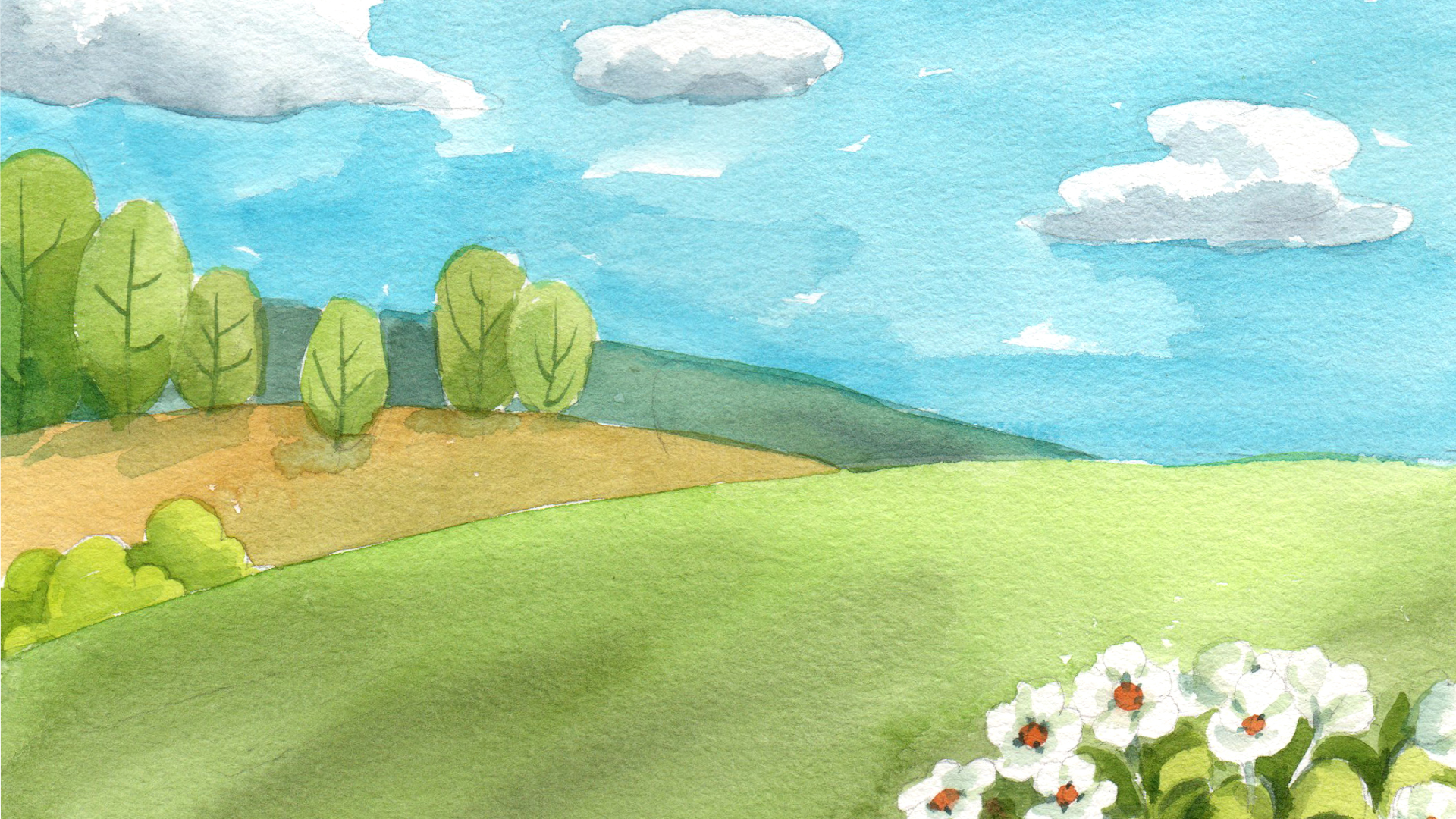 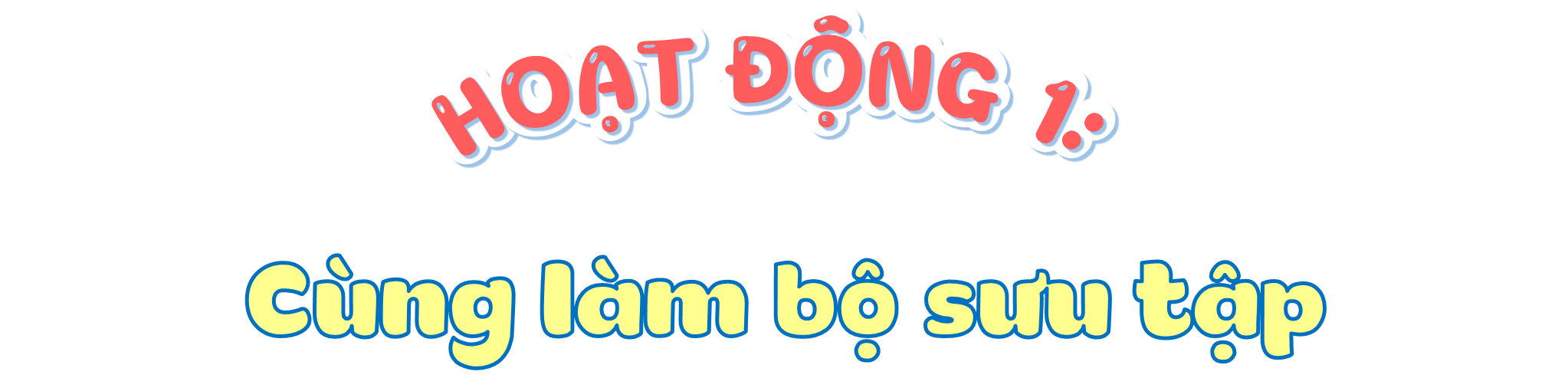 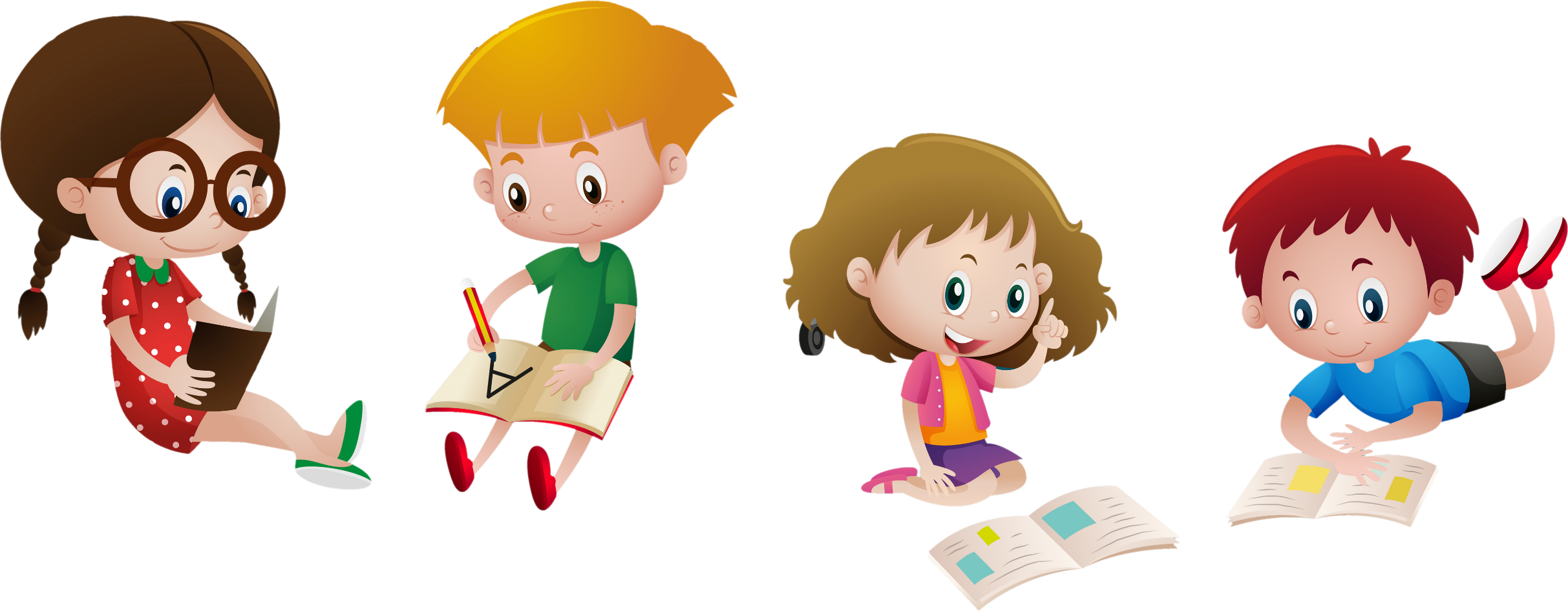 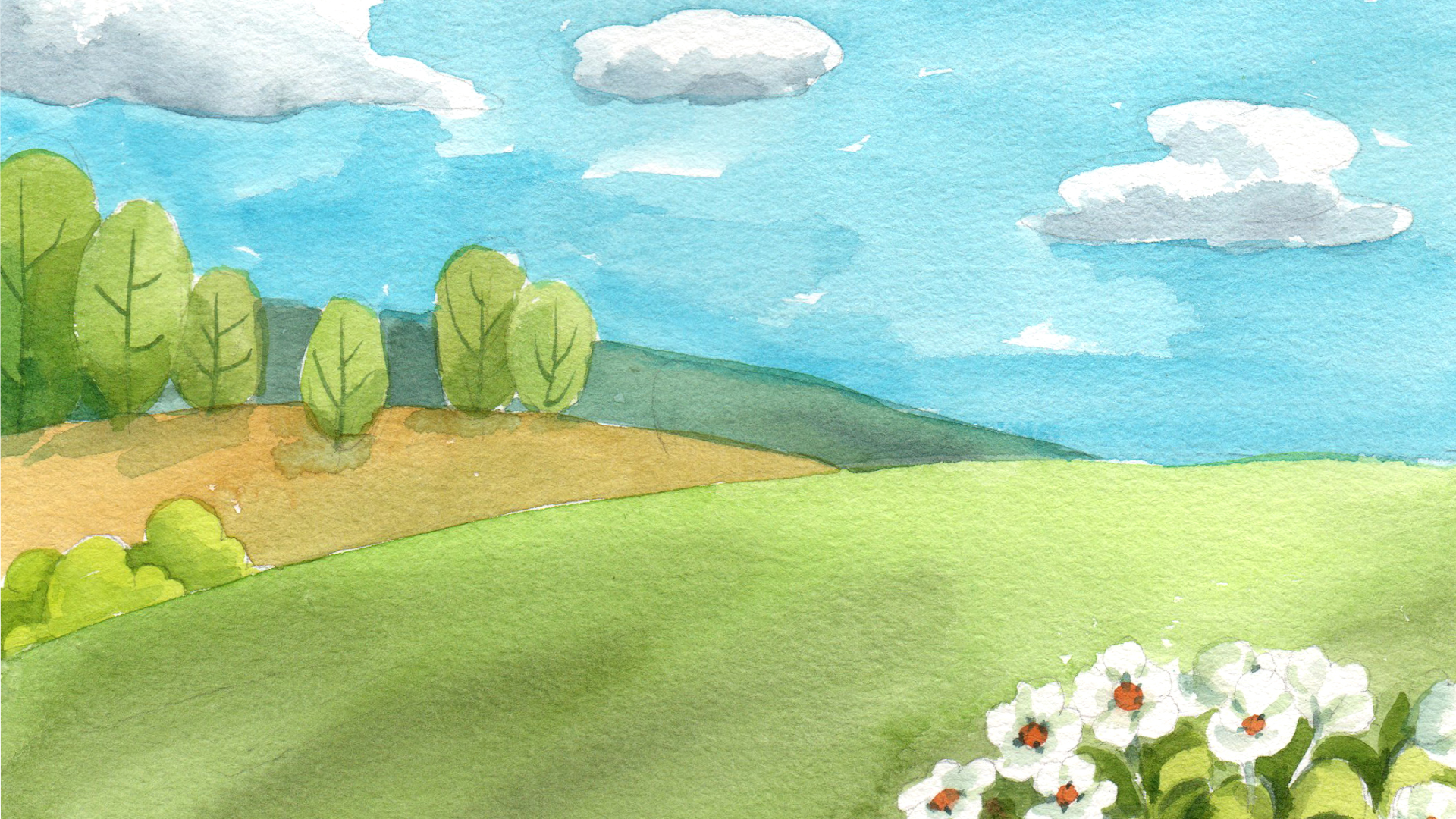 1
Hãy cùng làm bộ sưu tập về nấm ăn và chia sẻ với các bạn theo gợi ý: 
- Tên nấm. 
- Hình dạng, màu sắc, kích thước và nơi sống. - Một số món ăn được chế biến từ nấm ăn.
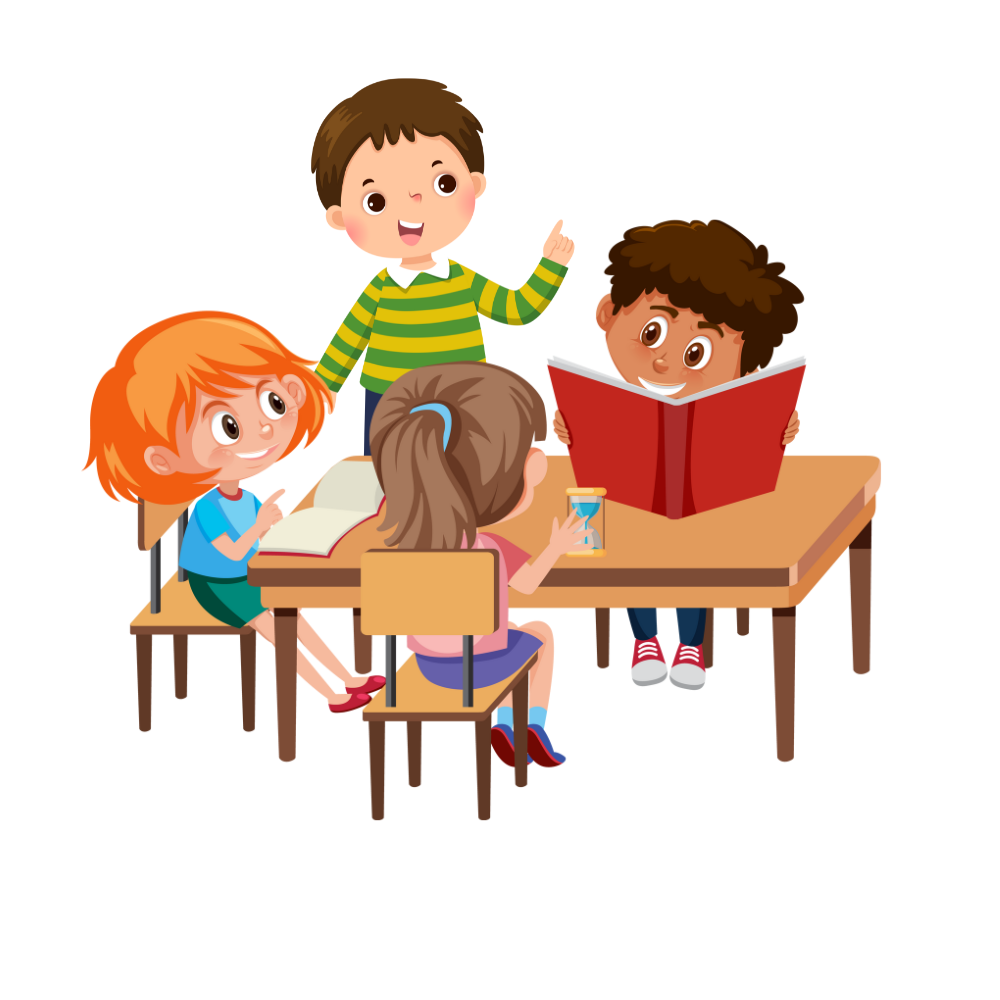 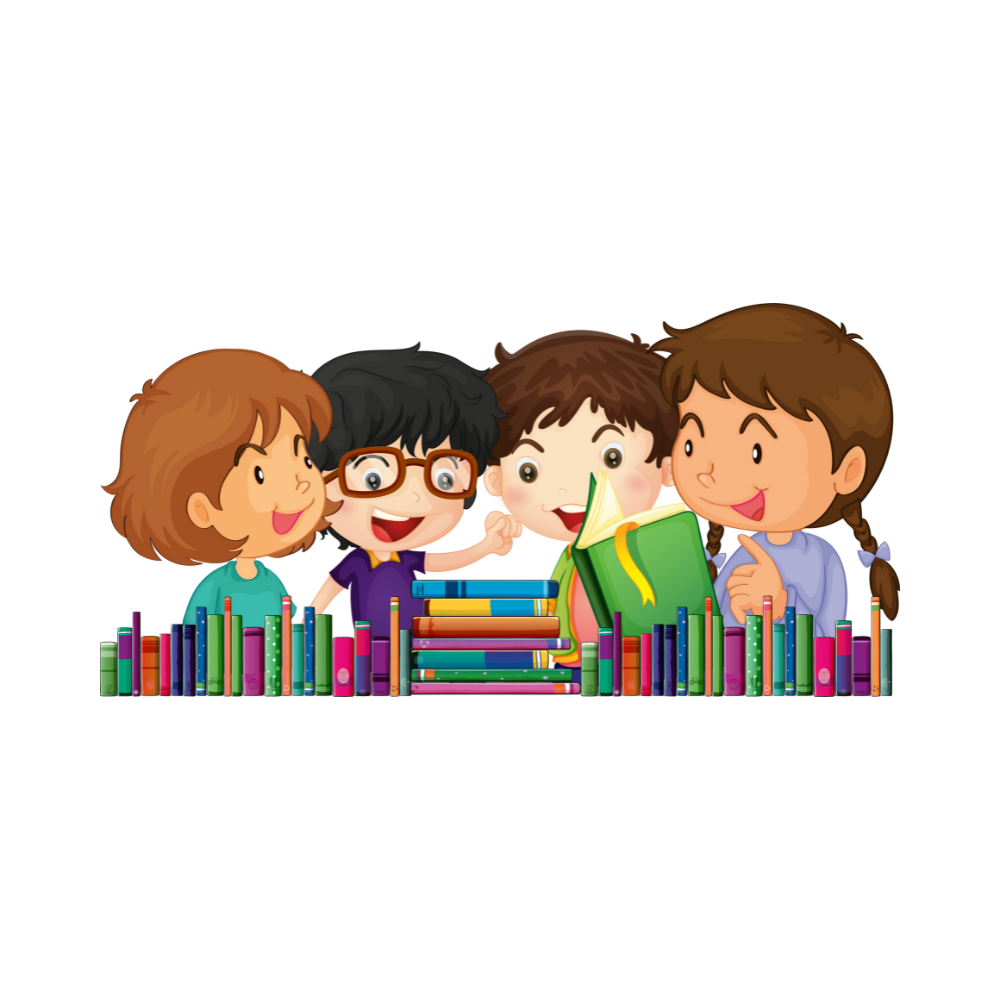 Thảo luận nhóm 4
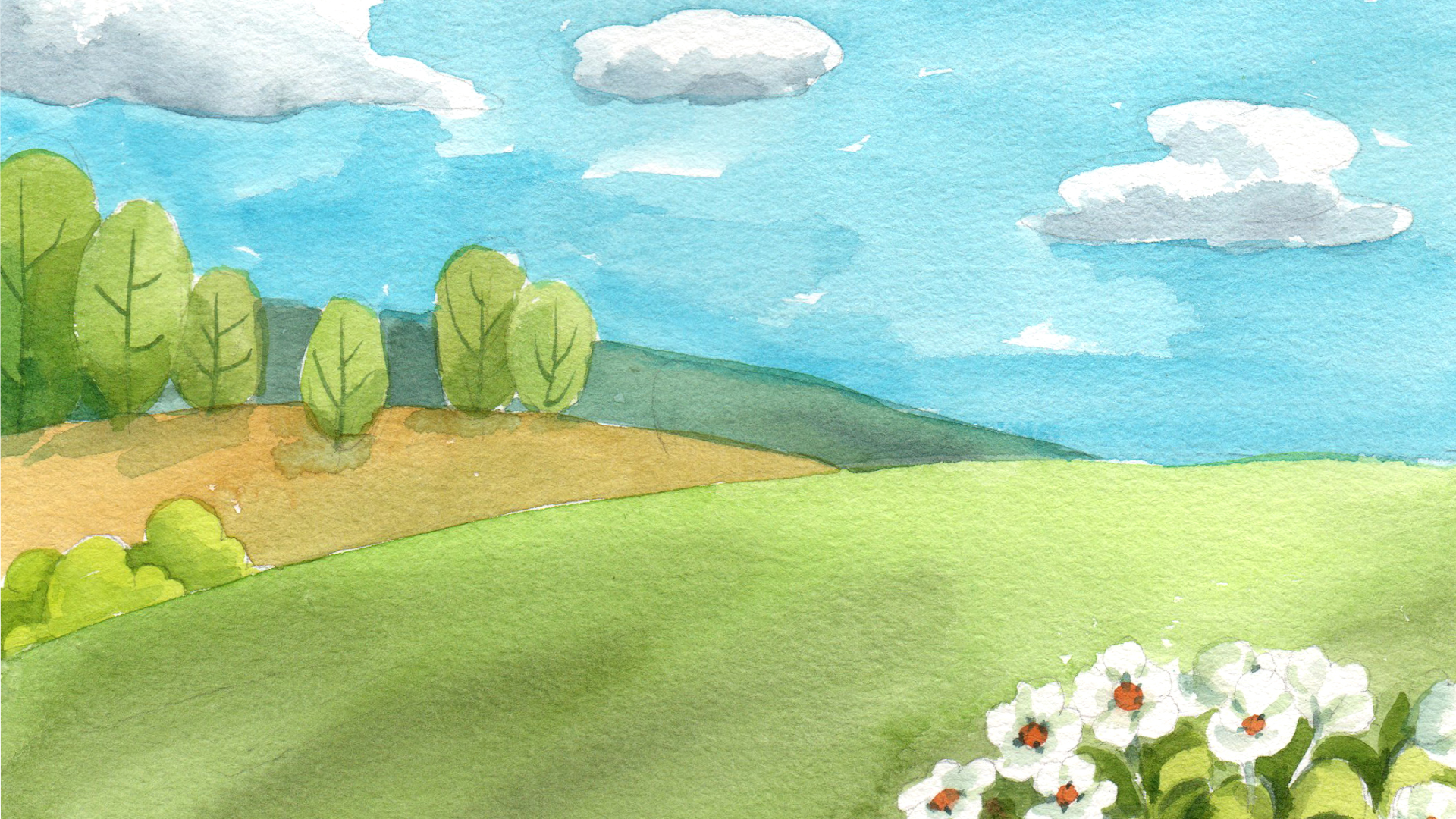 CÙNG NHAU CHIA SẺ
LẮNG NGHE – QUAN SÁT – NHẬN XÉT
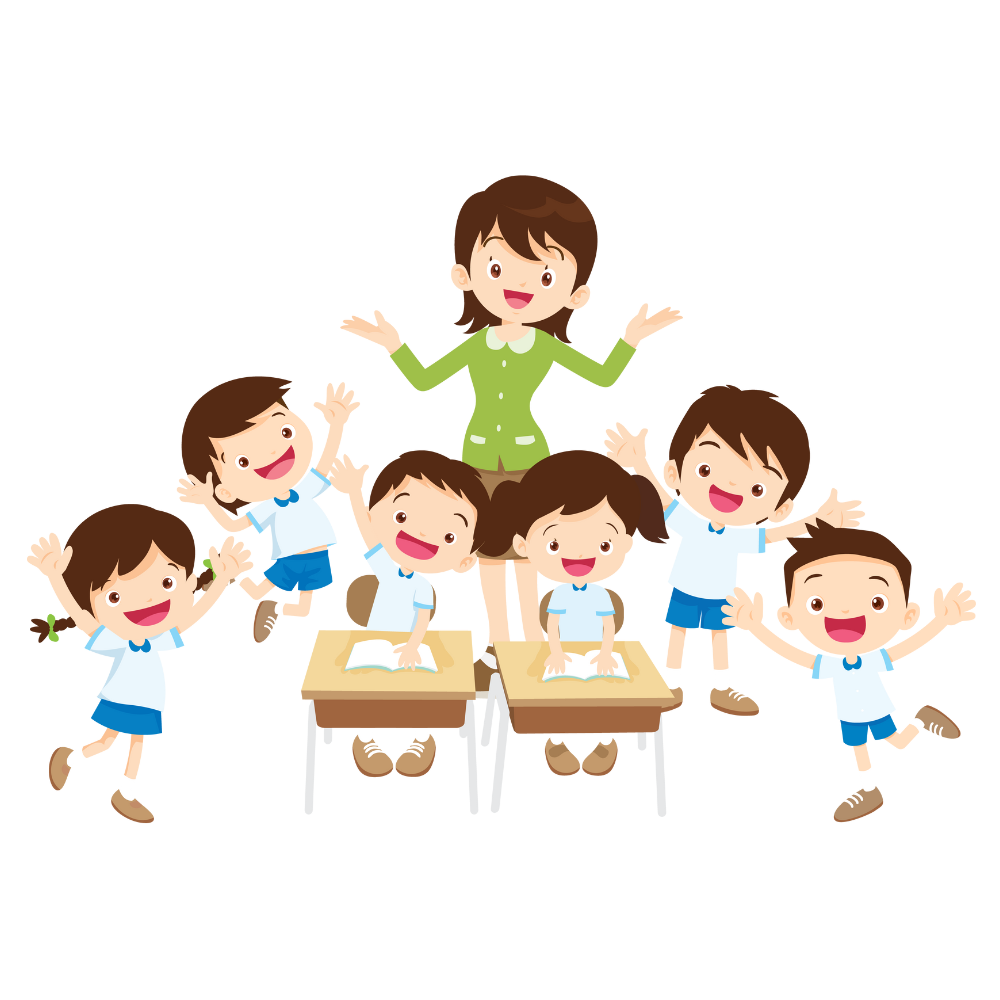 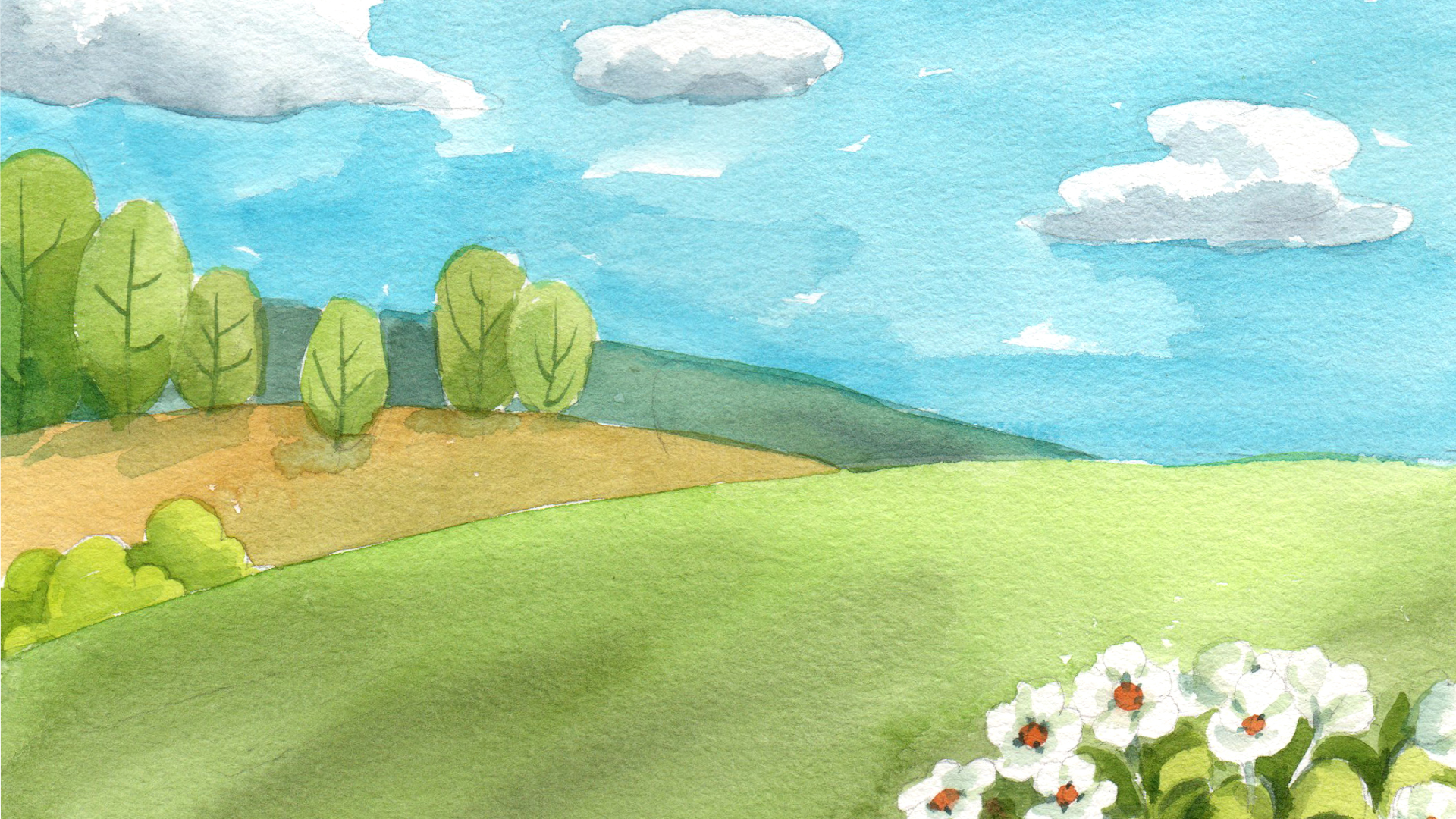 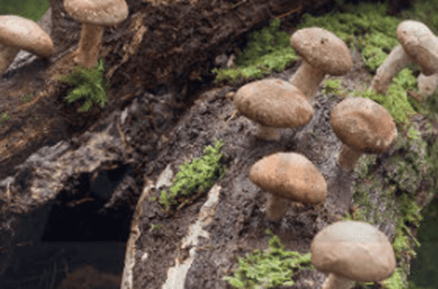 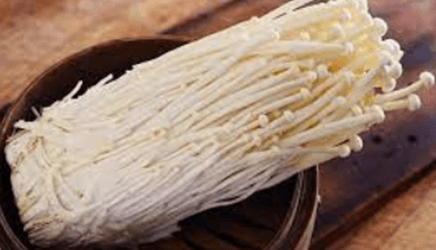 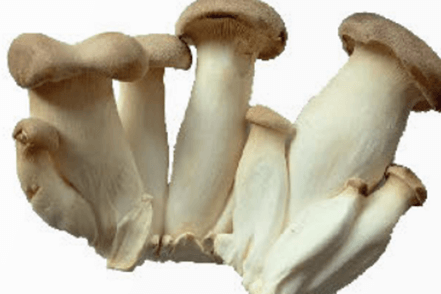 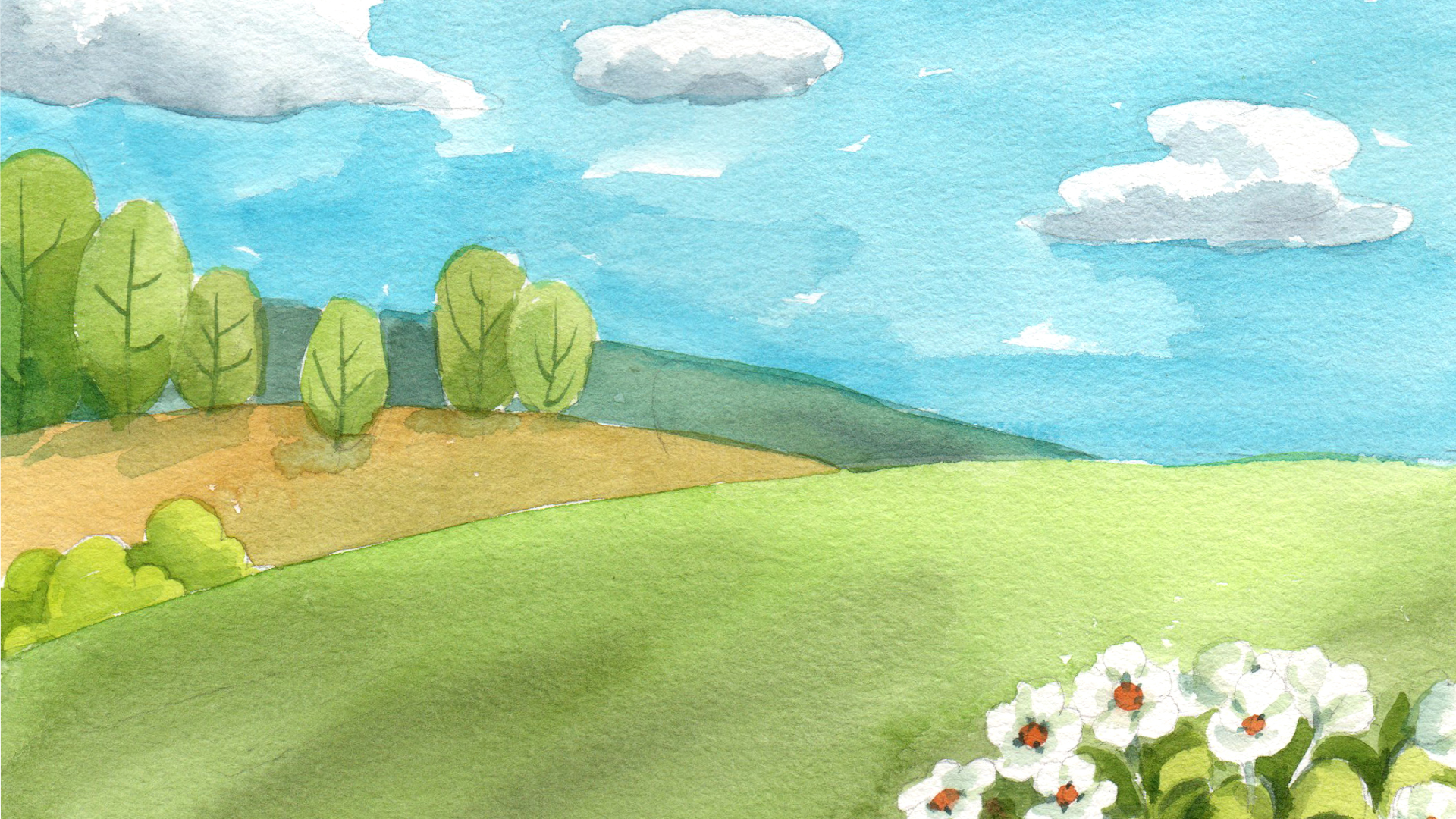 KHEN THƯỞNG
KHEN THƯỞNG
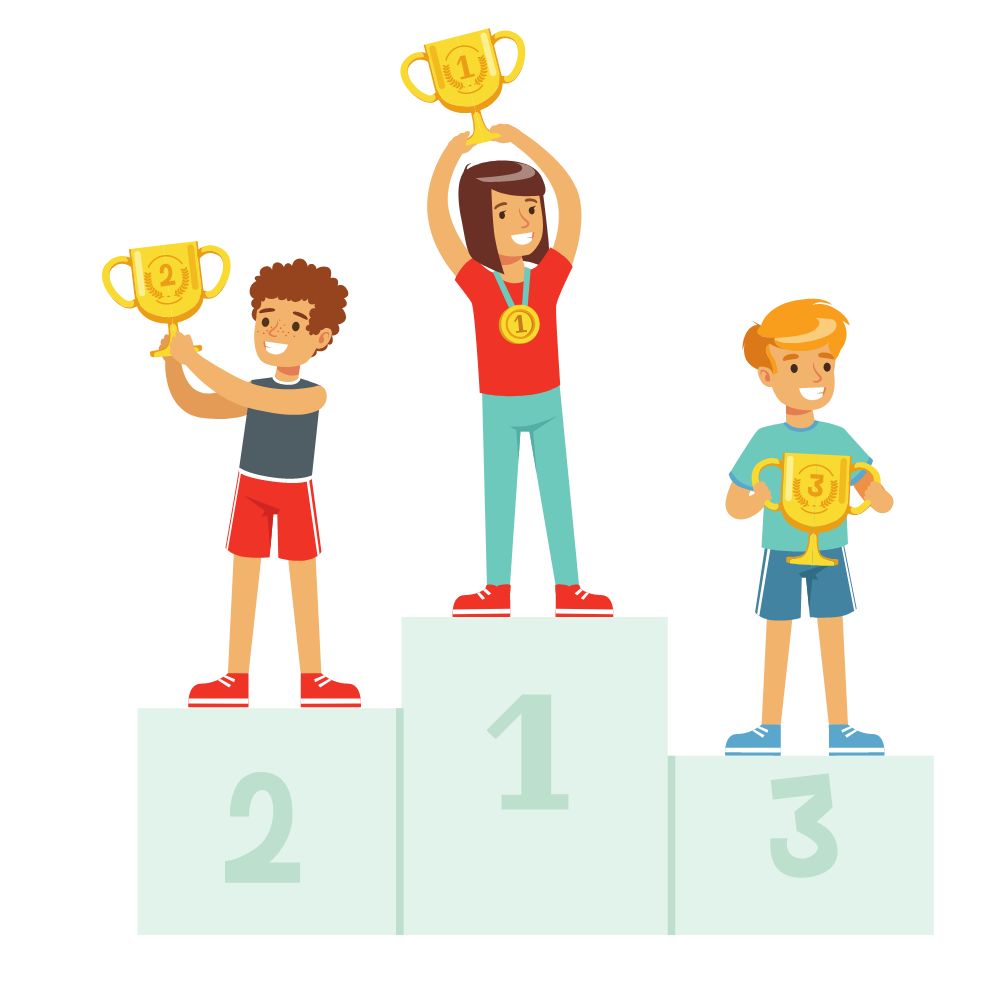 Nhóm có phần trình bày đúng nội dung, lưu loát, có nhiều ý mới và sáng tạo.
Nhóm có sản phẩm đẹp, sáng tạo.
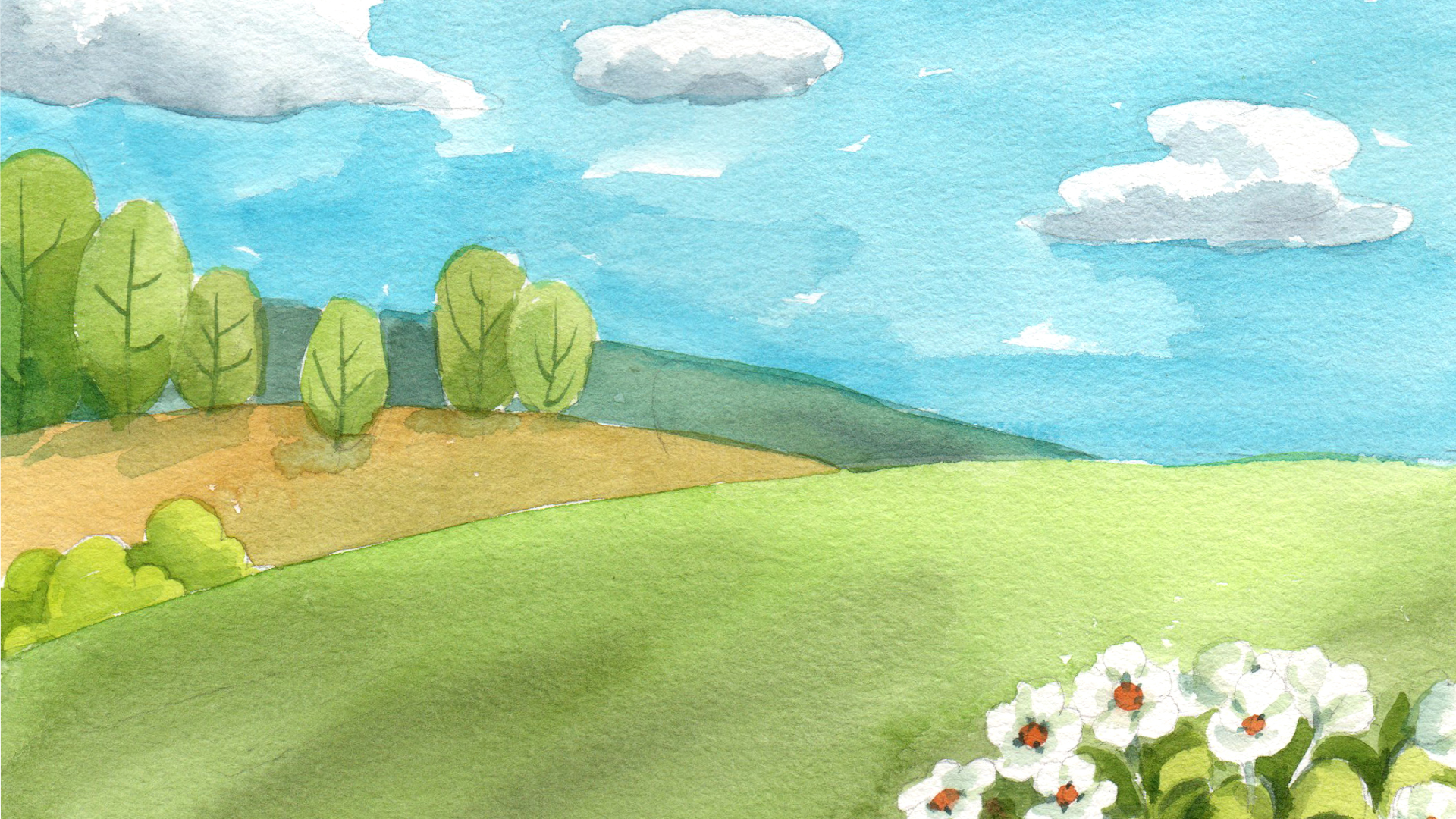 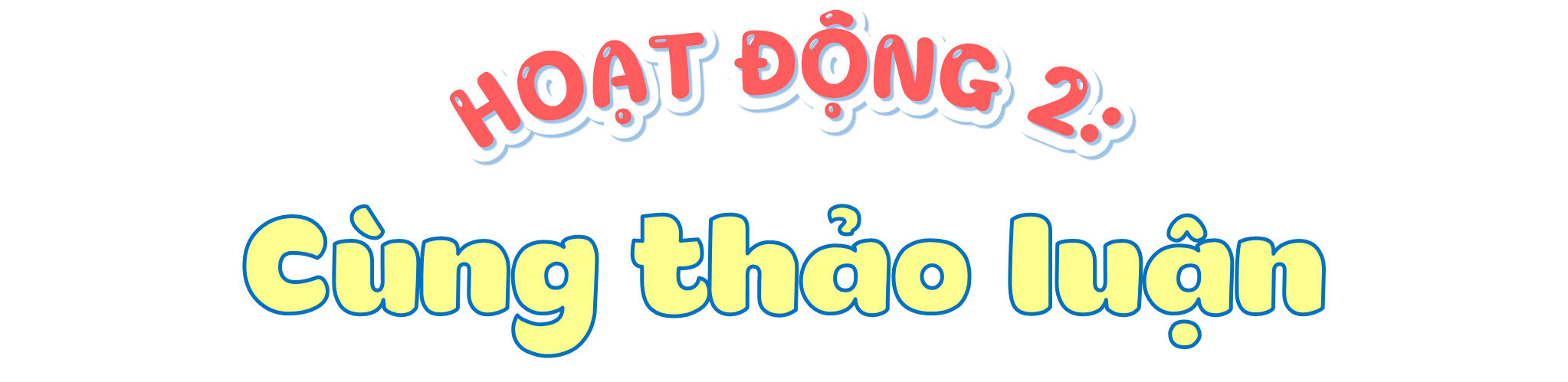 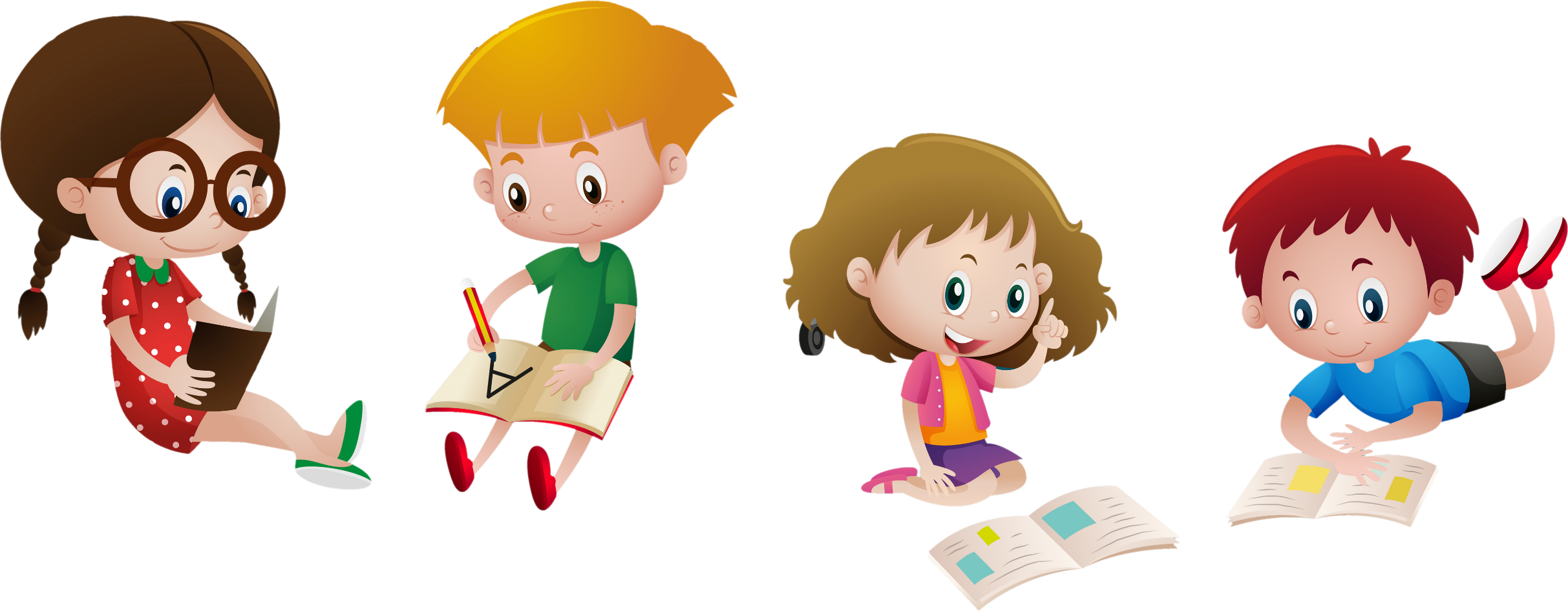 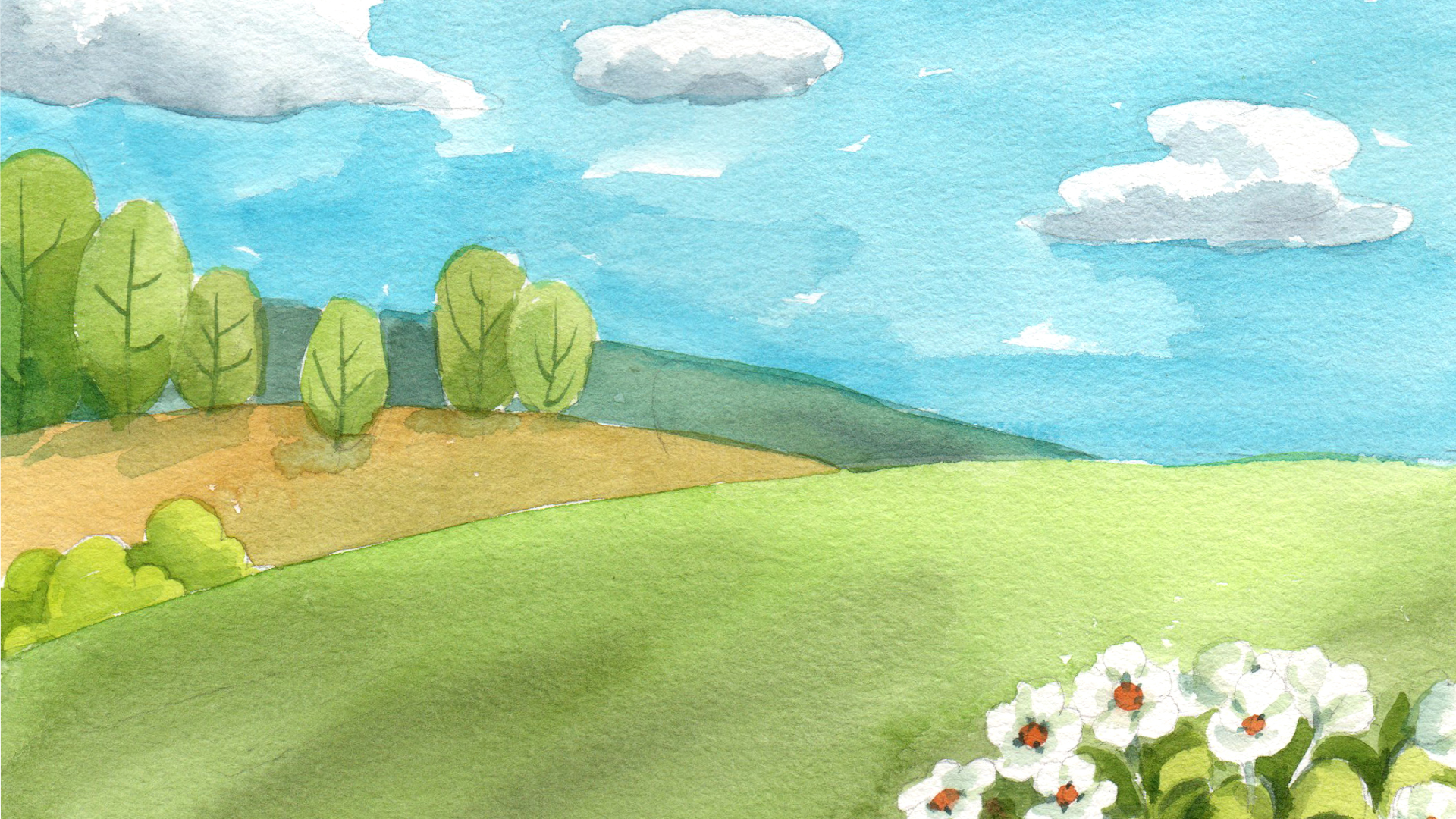 2
Hãy cùng thảo luận và chia sẻ với các bạn:
 -Tác hại của một số nấm độc và nấm mốc.
 - Một số cách bảo quản thực phẩm phòng tránh nấm mốc.
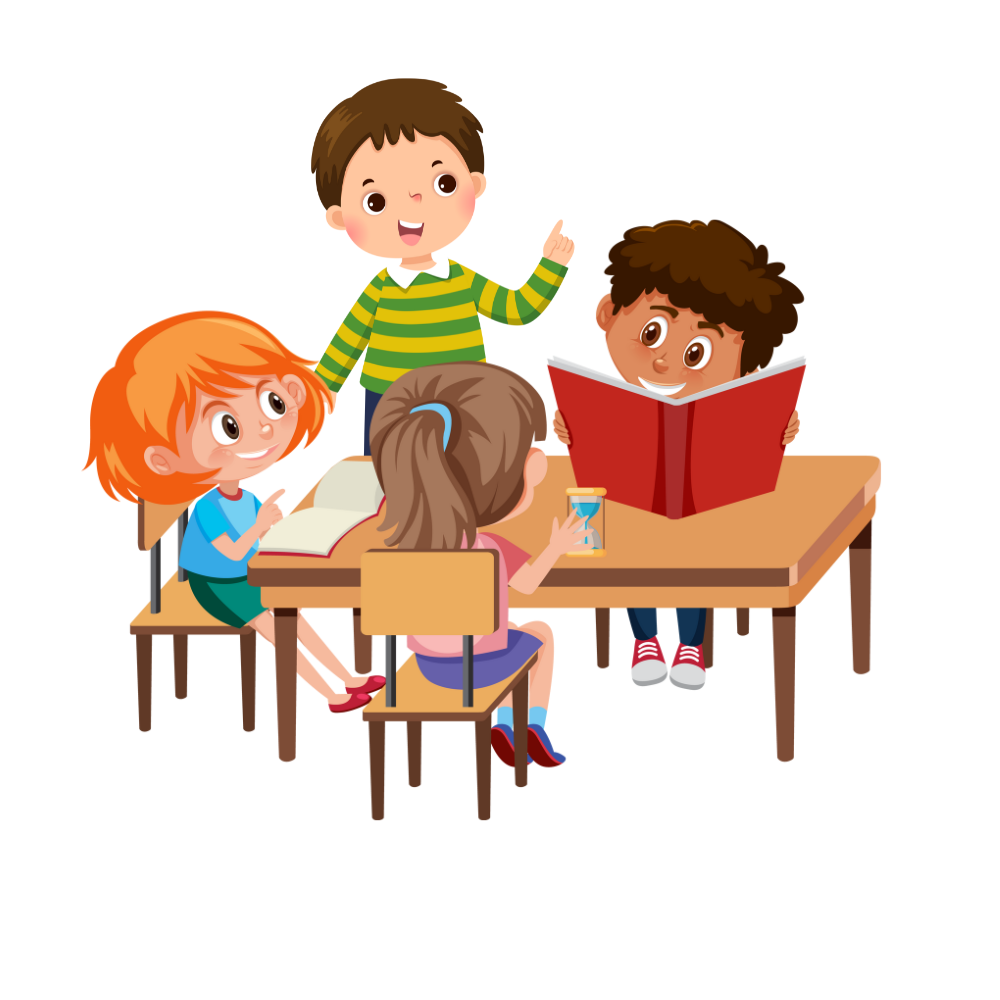 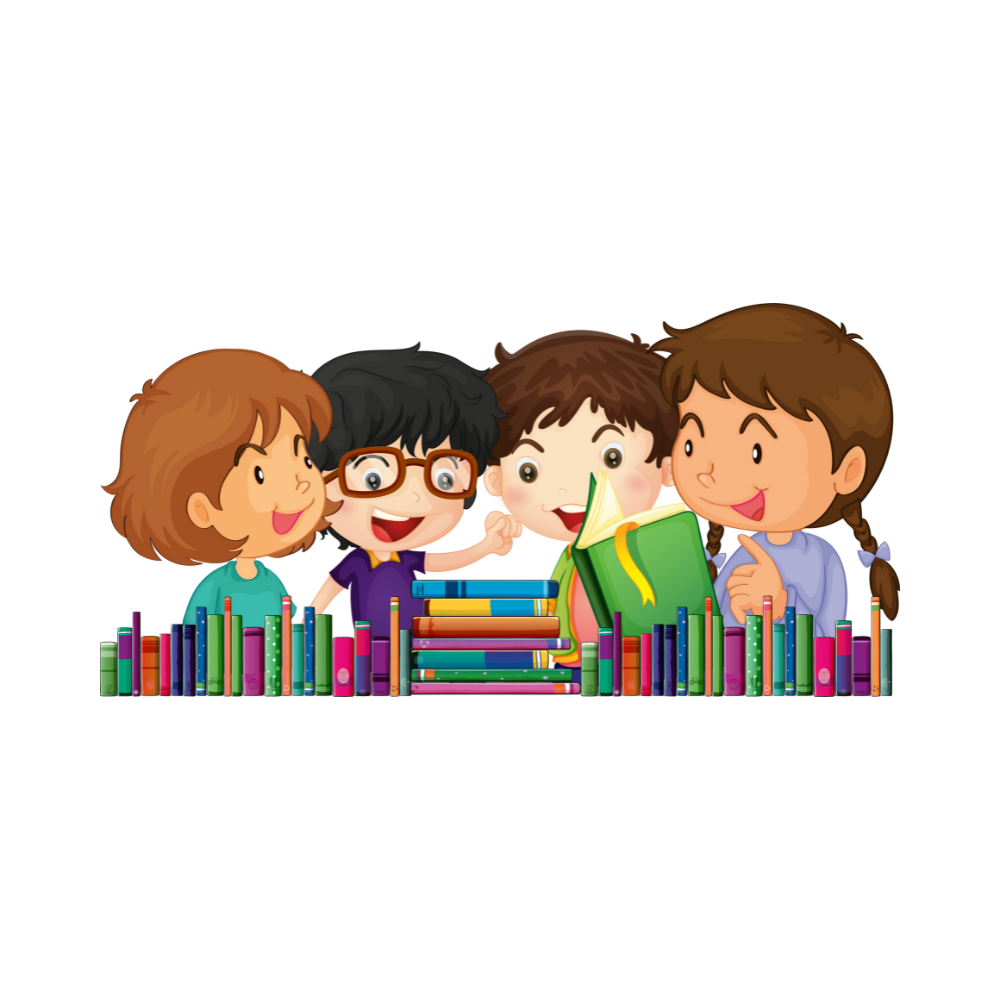 Thảo luận nhóm 4
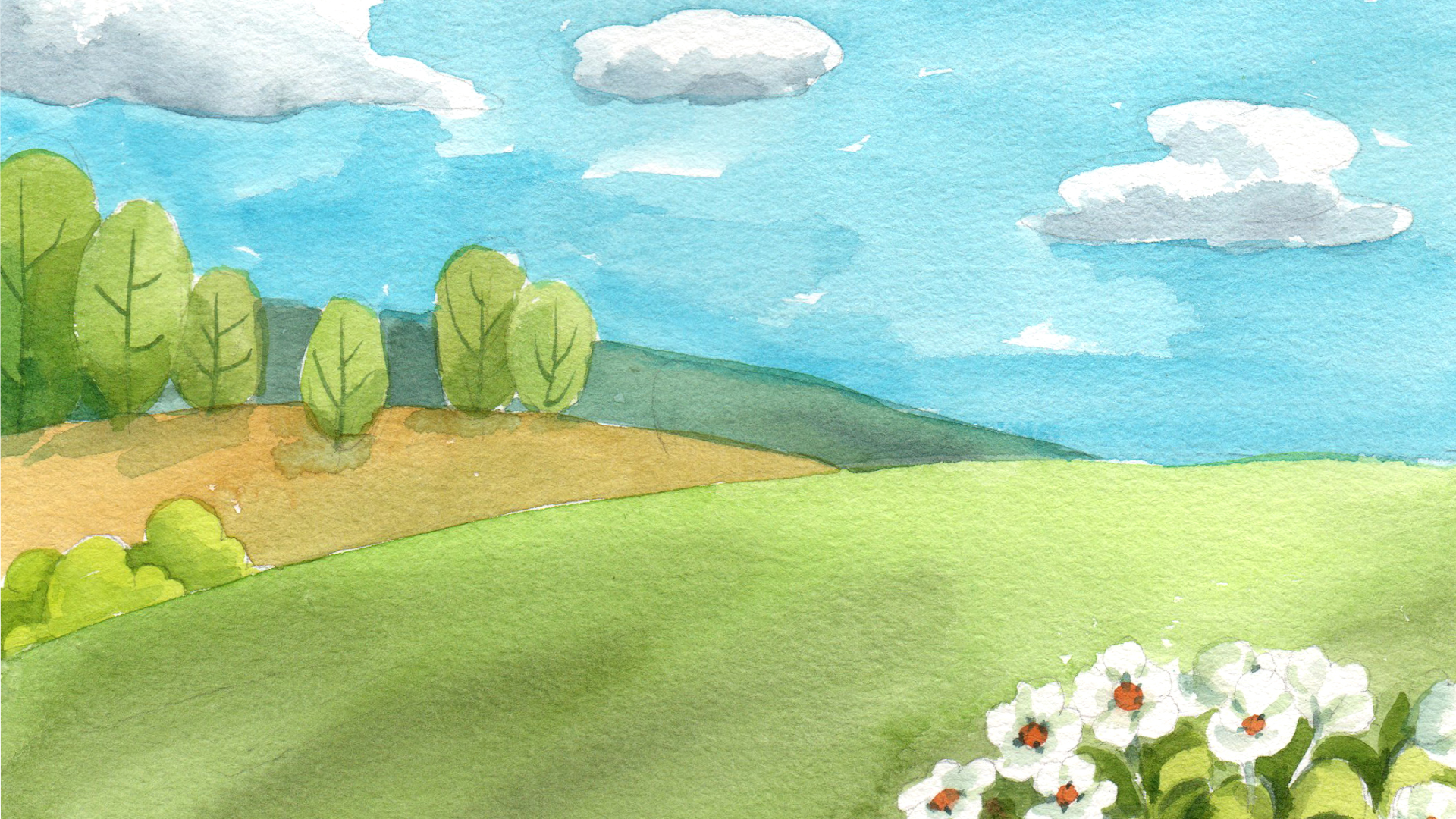 CÙNG NHAU CHIA SẺ
LẮNG NGHE – QUAN SÁT – NHẬN XÉT
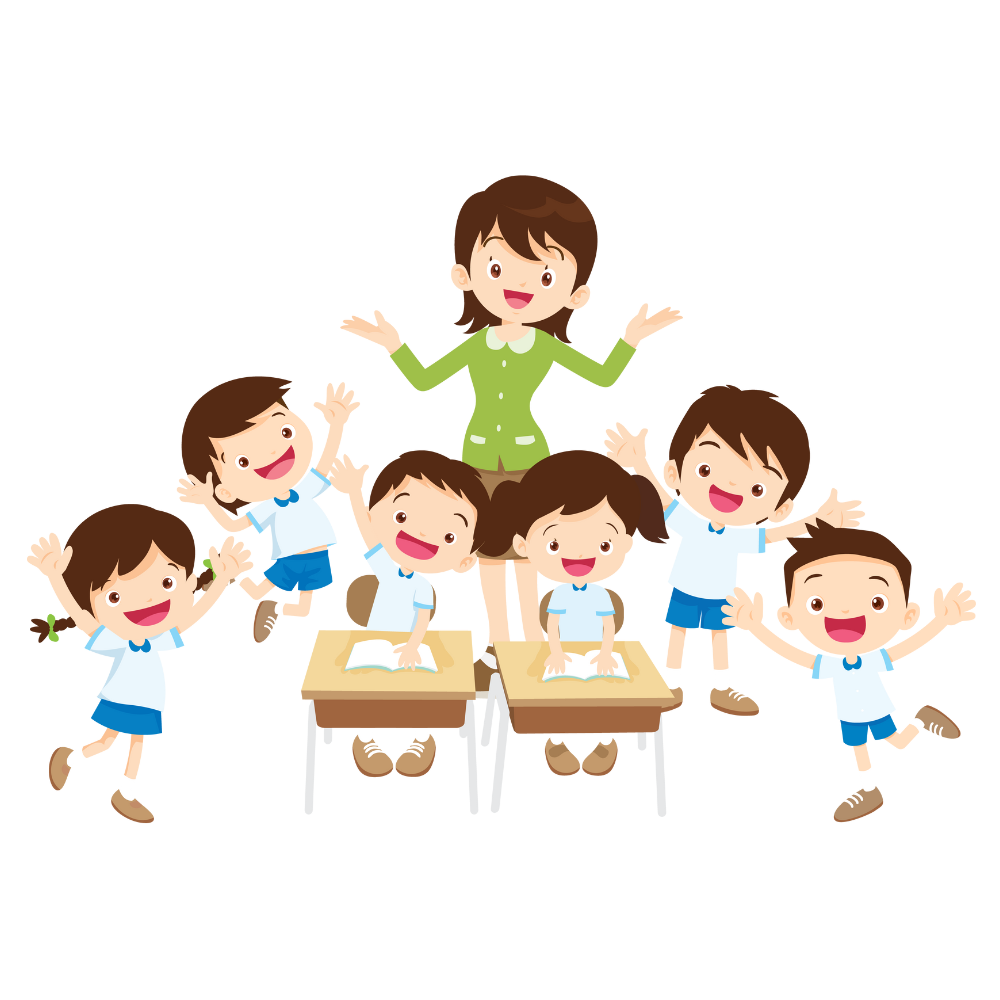 Tuyên dương
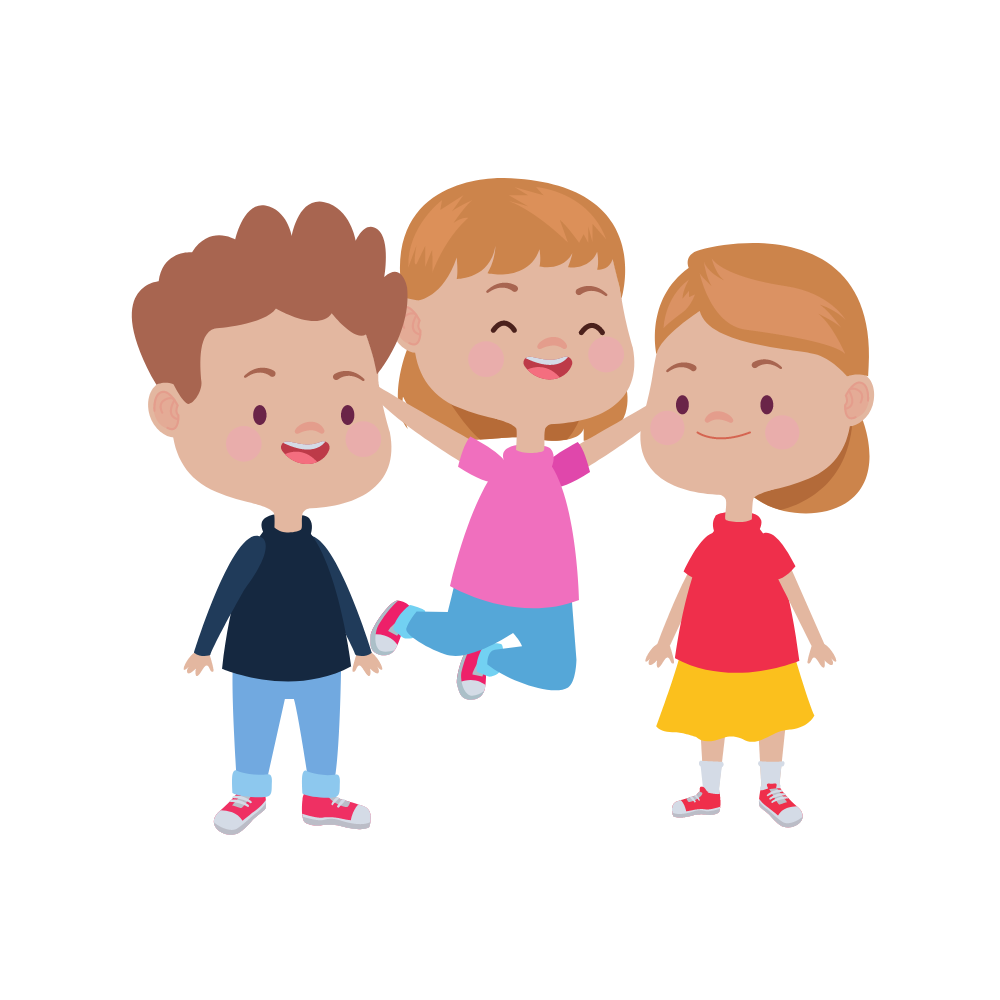 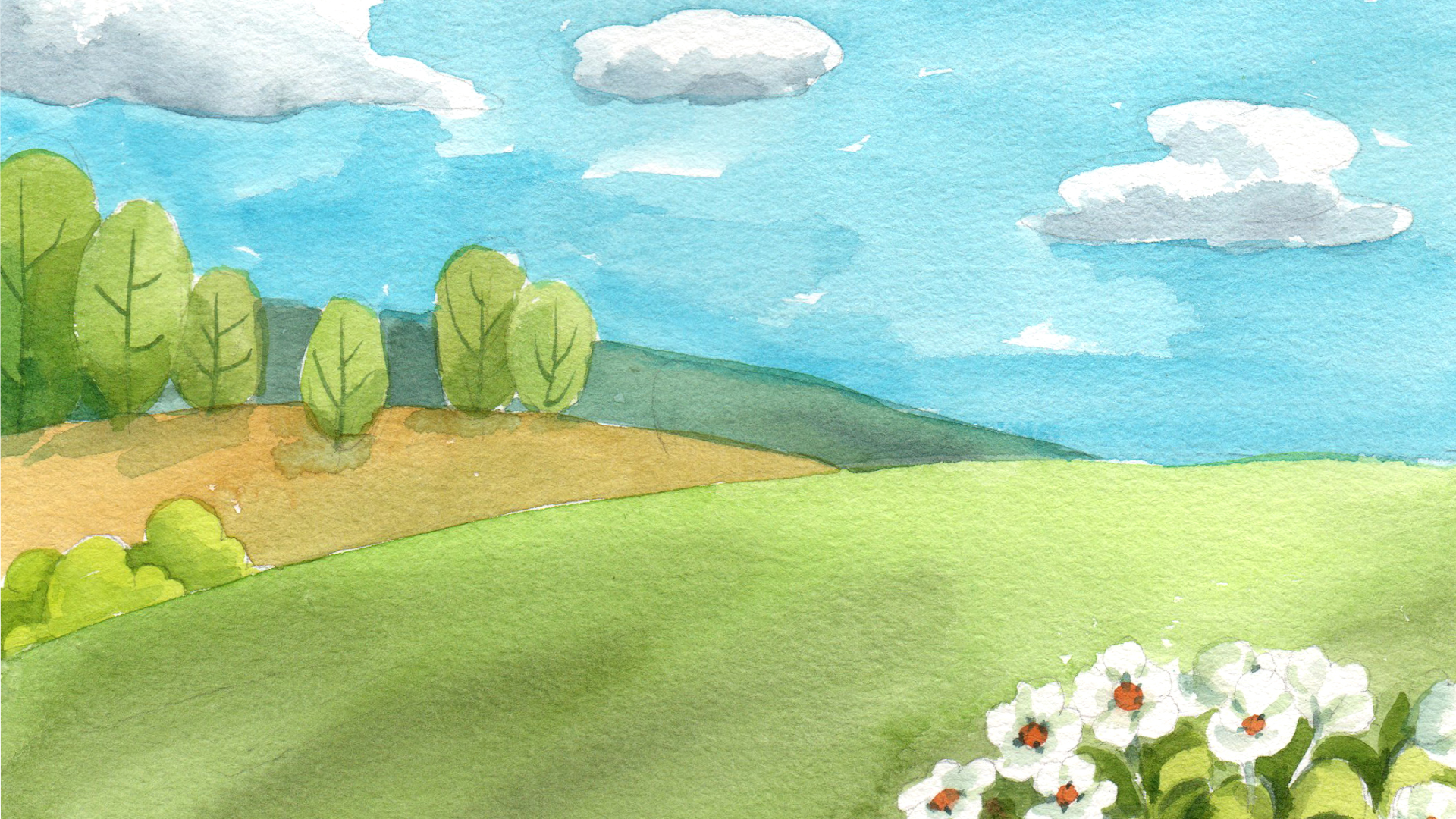 Tác hại của một số nấm độc và nấm mốc là:
+ Có thể bị ngộ độc, gây ảnh hưởng đến sức khỏe như: Đau bụng, nôn mửa, ...
+ Có thể gây nguy hiểm đến tính mạng nếu ăn phải một số loài nấm có độc tính cao.
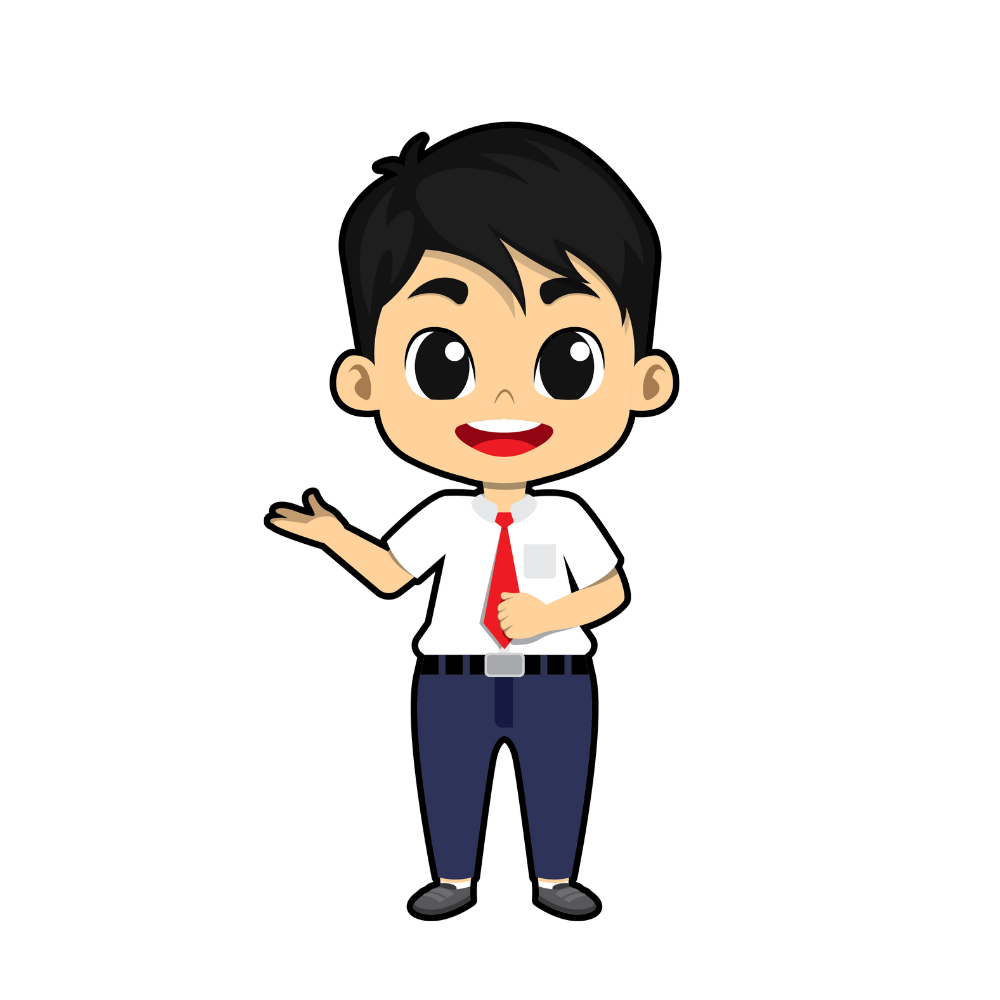 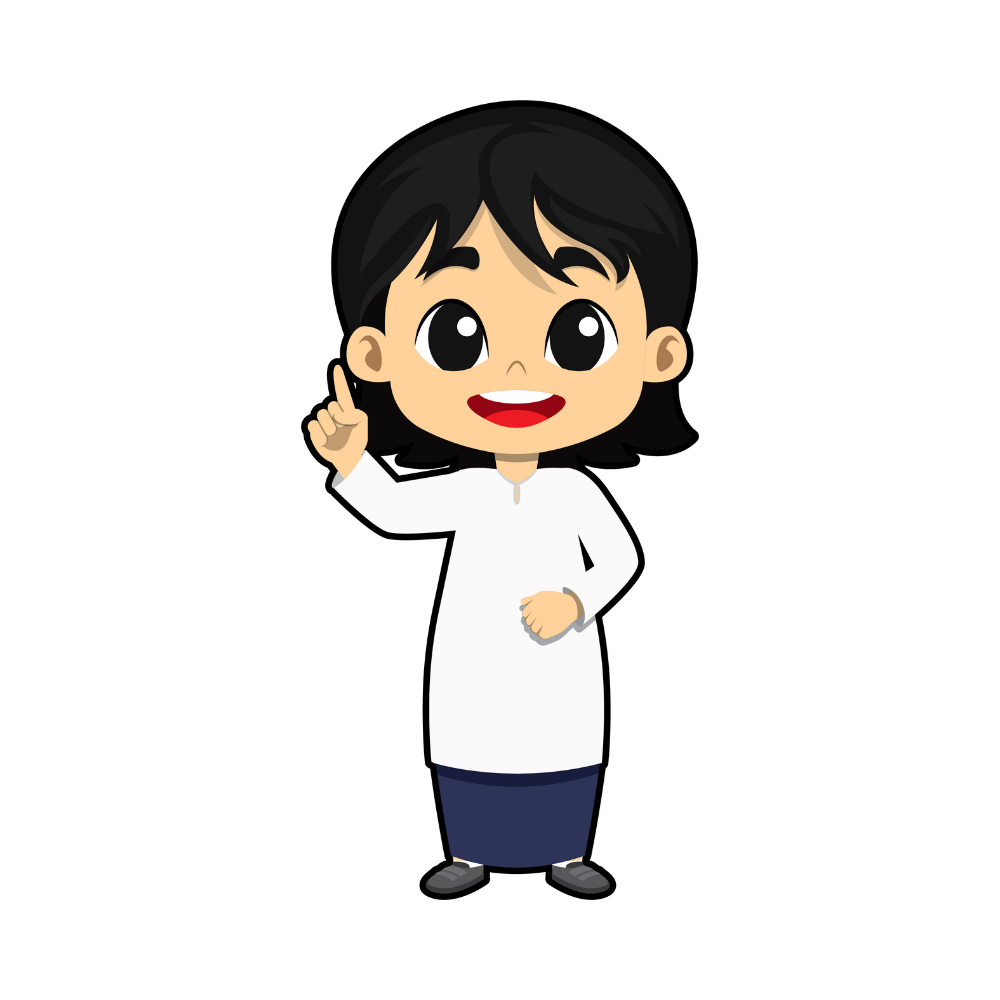 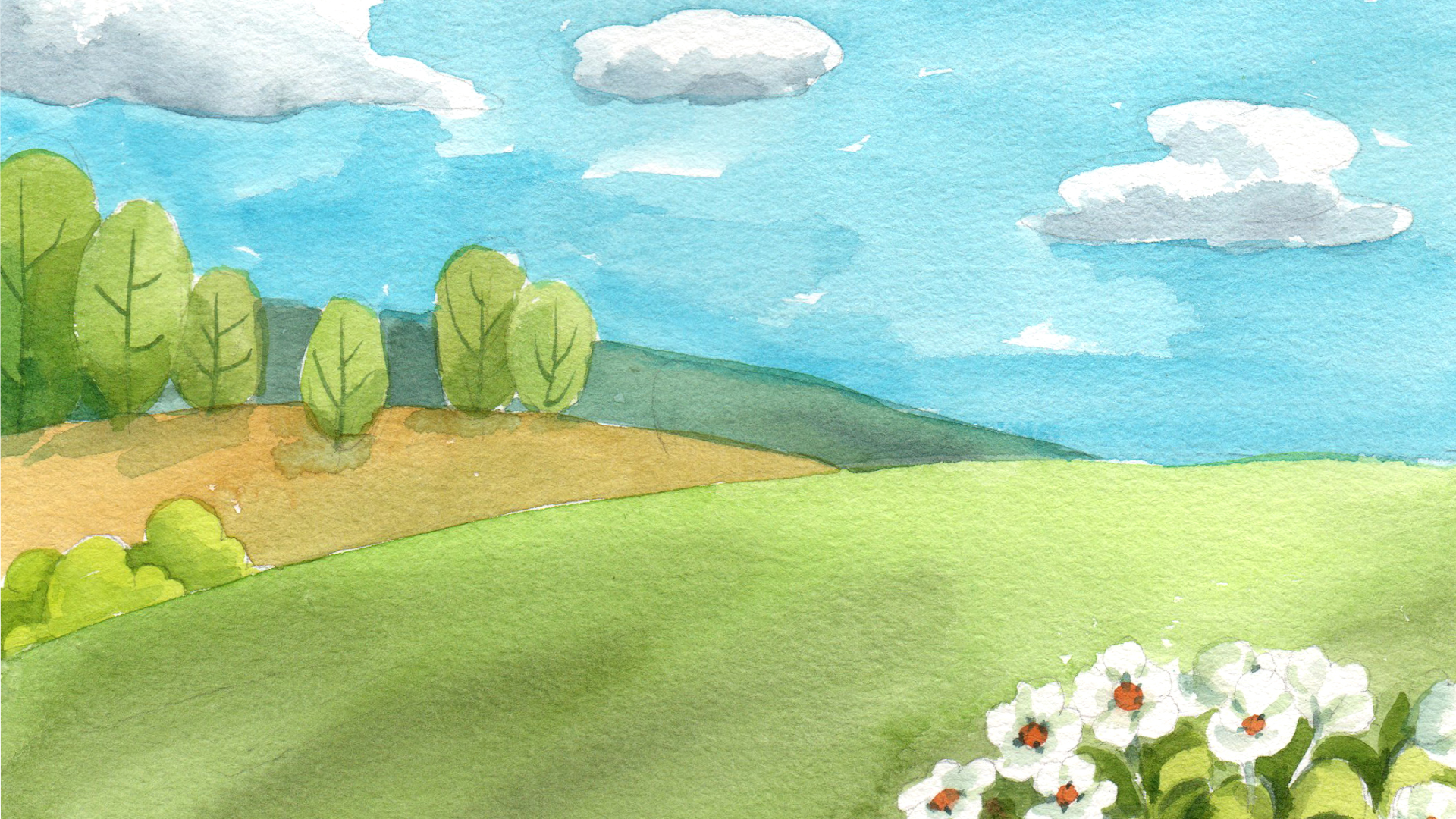 Một số cách bảo quản thực phẩm phòng tránh nấm mốc:
+ Sấy khô.
+ Đóng hộp.
+ Ướp muối, đường.
+ Hút chân không.....
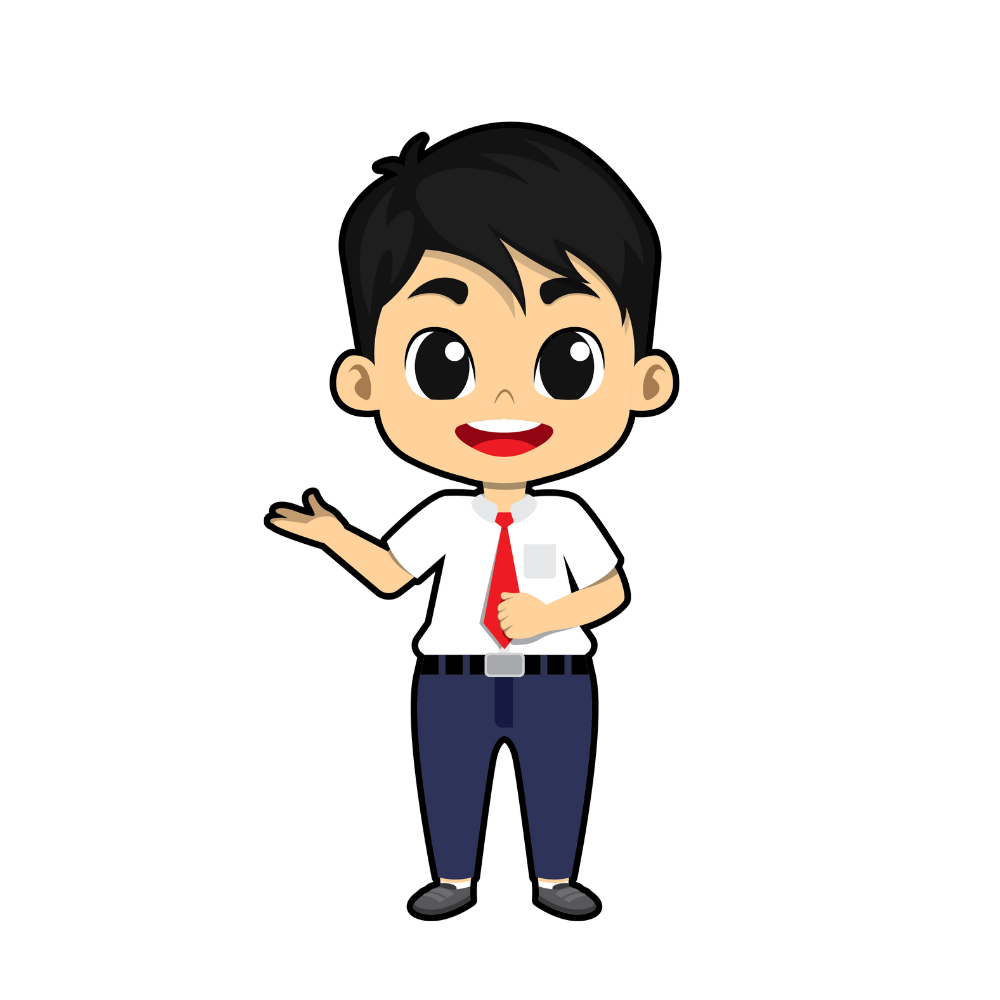 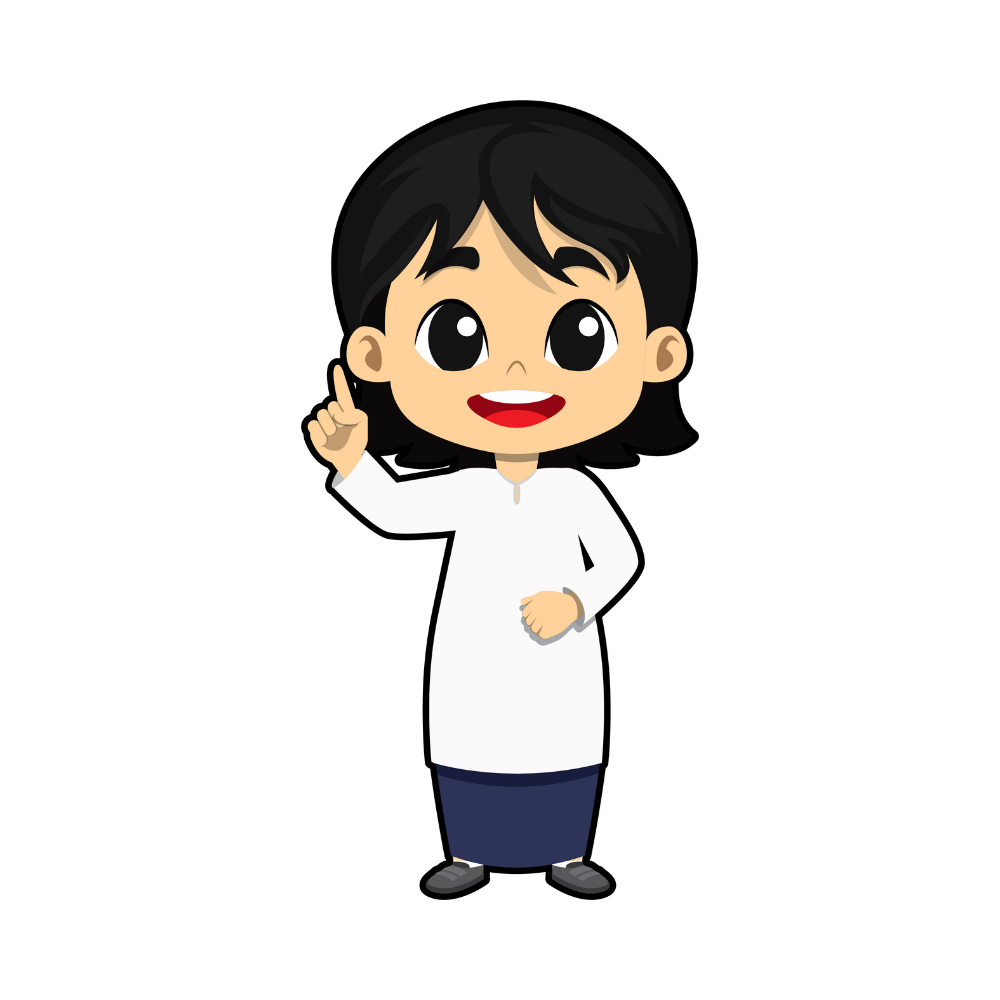 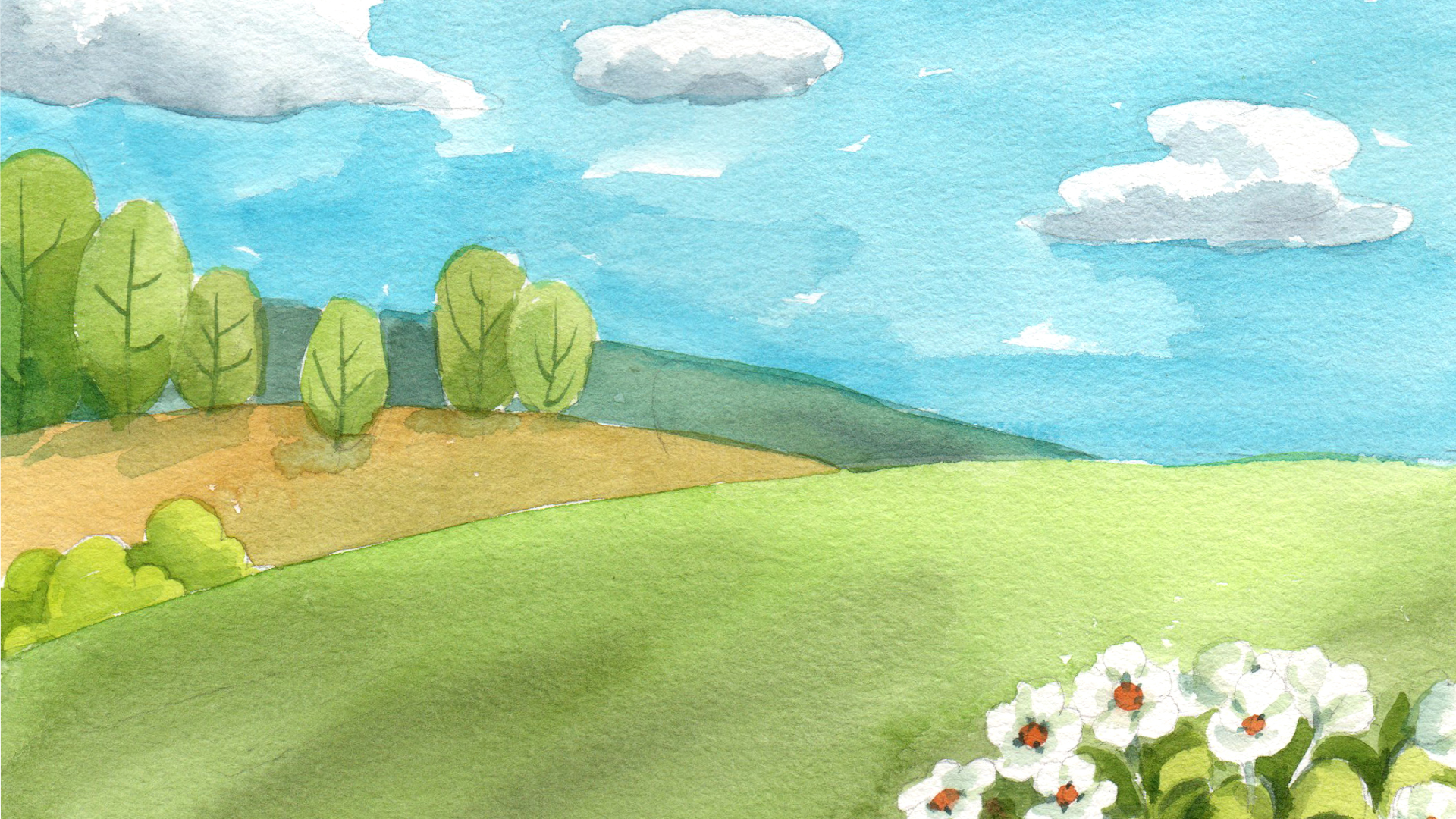 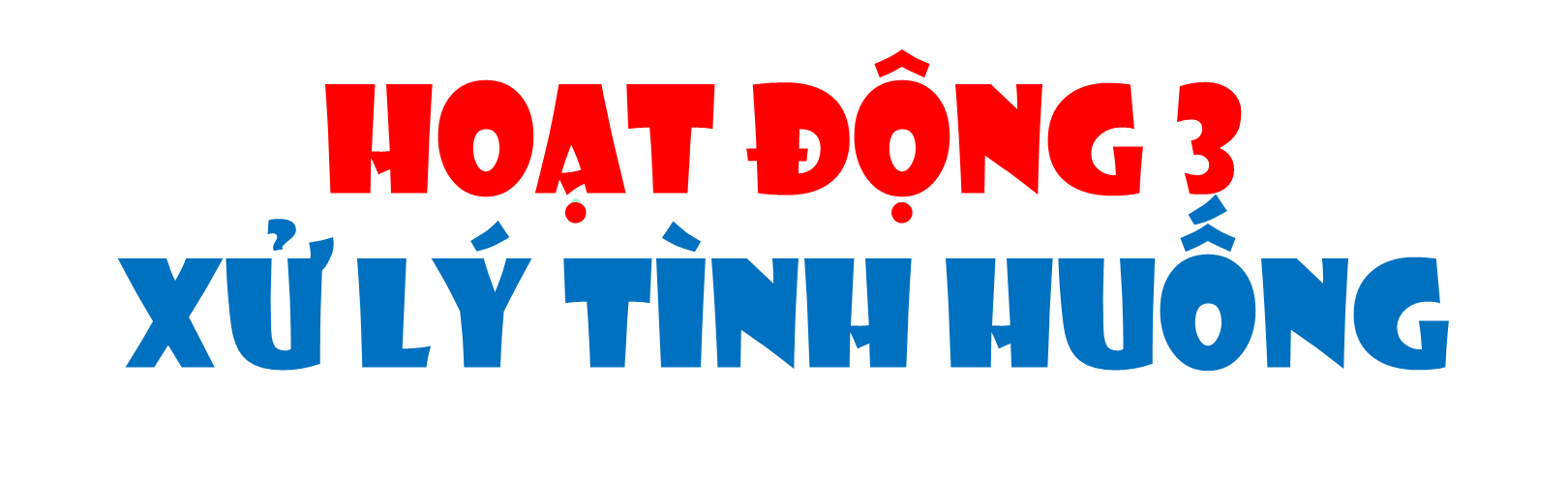 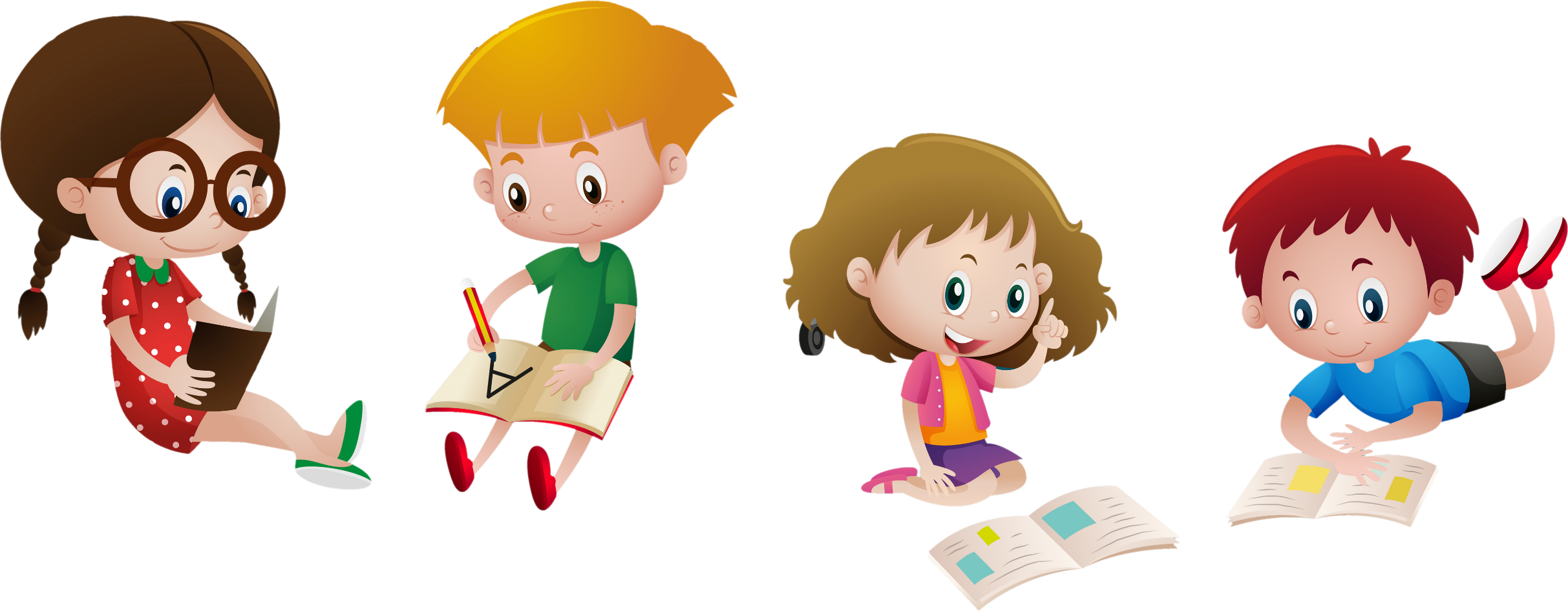 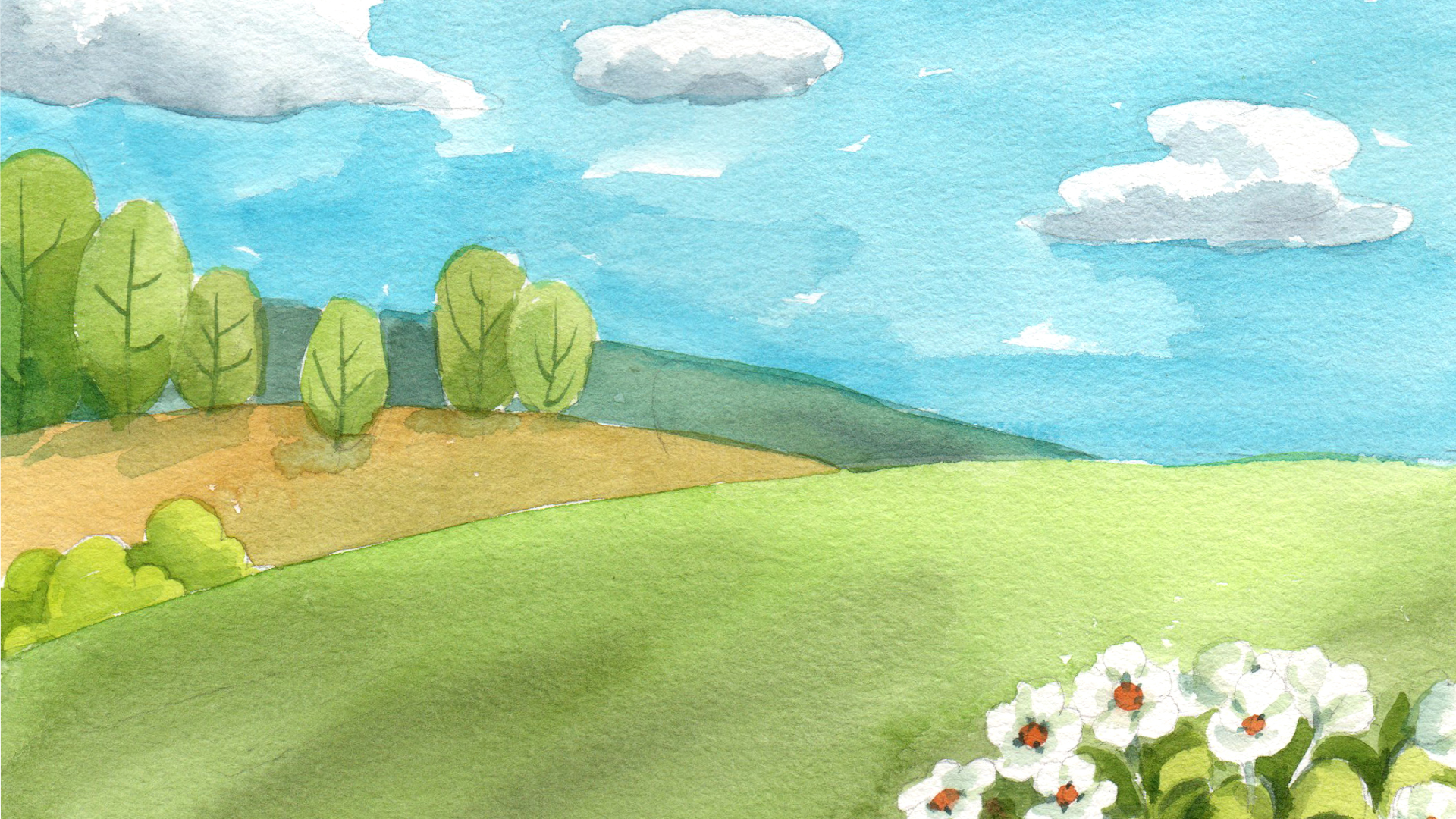 3
Em sẽ nói gì với bạn trong tình huống dưới đây?
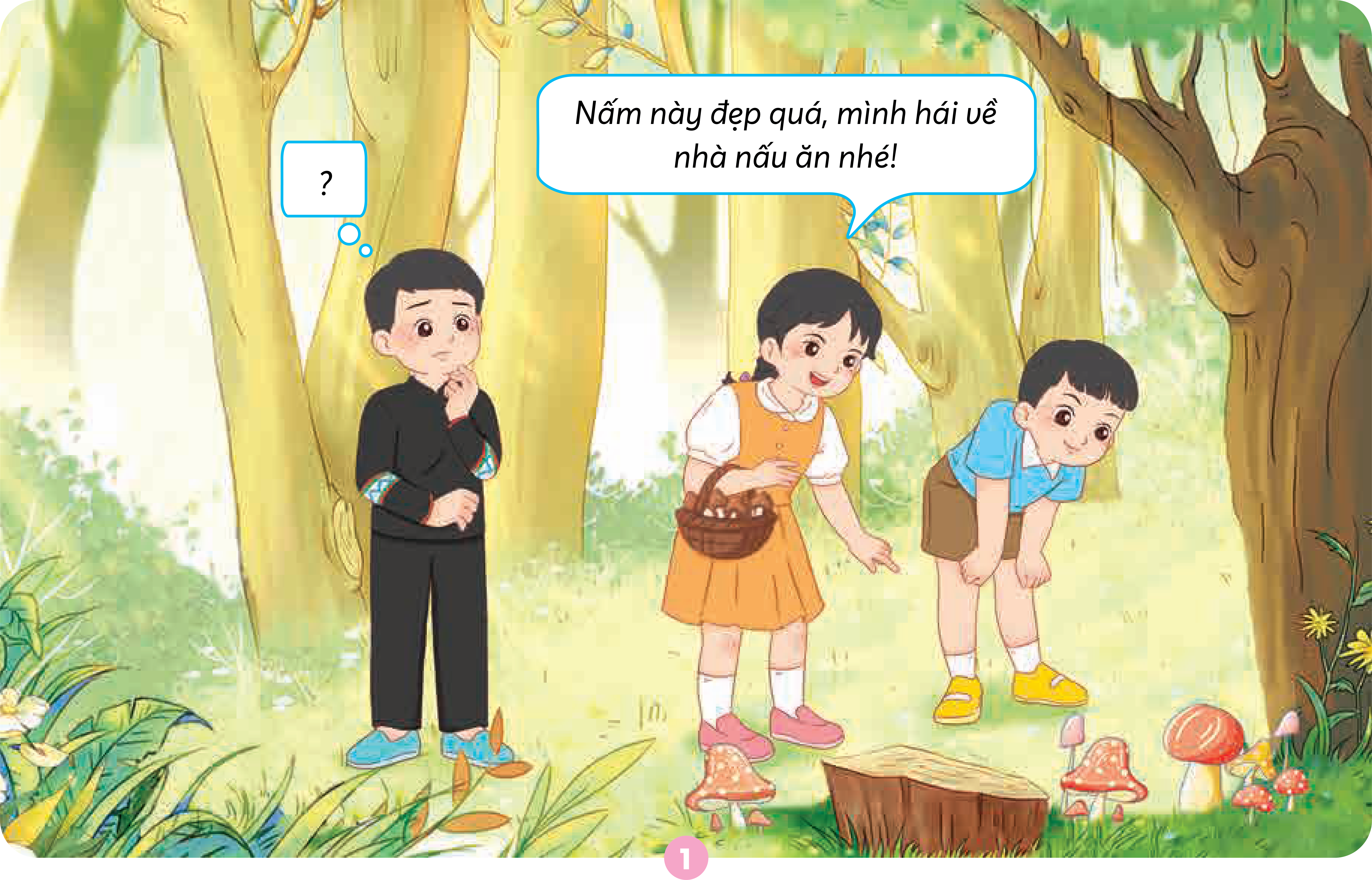 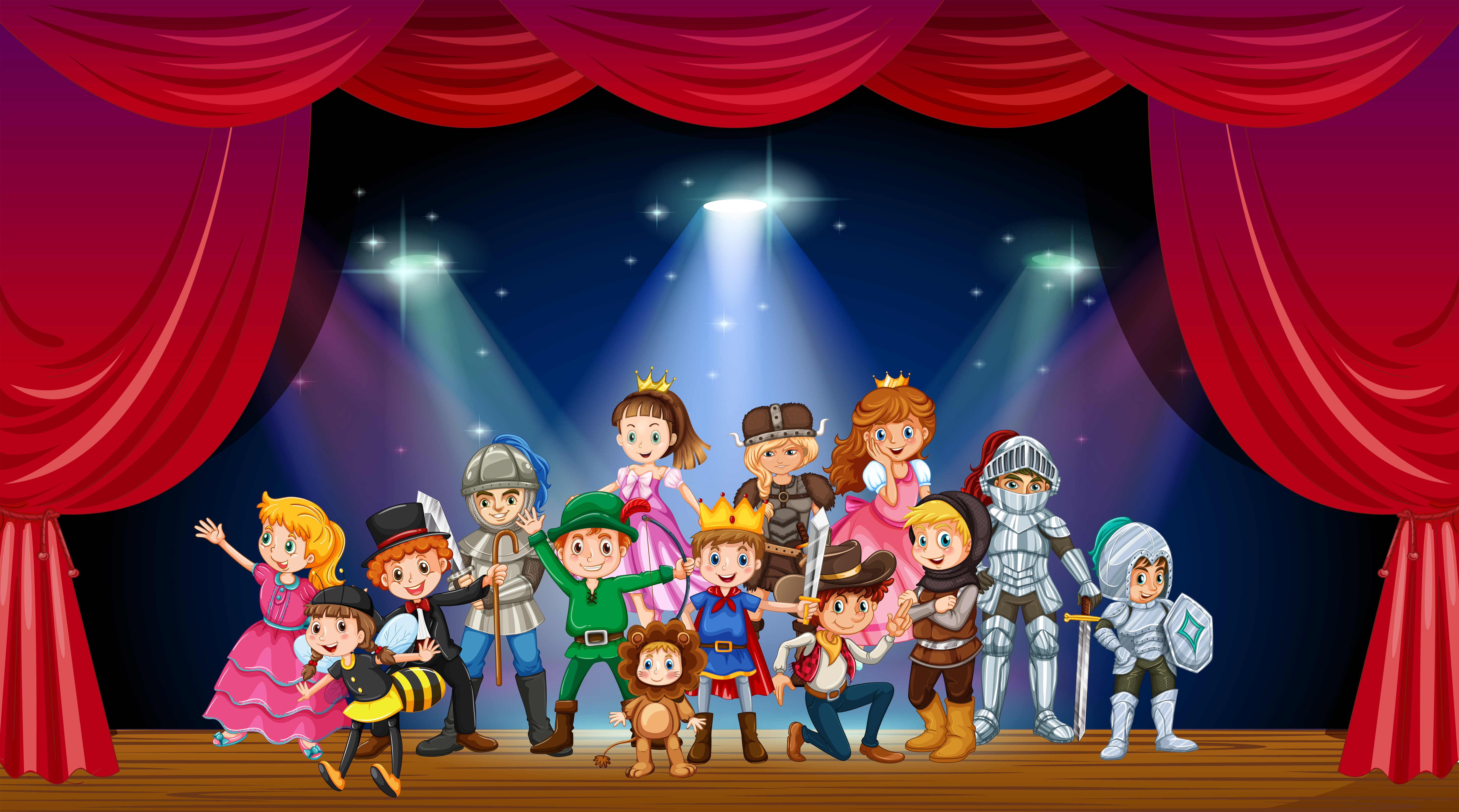 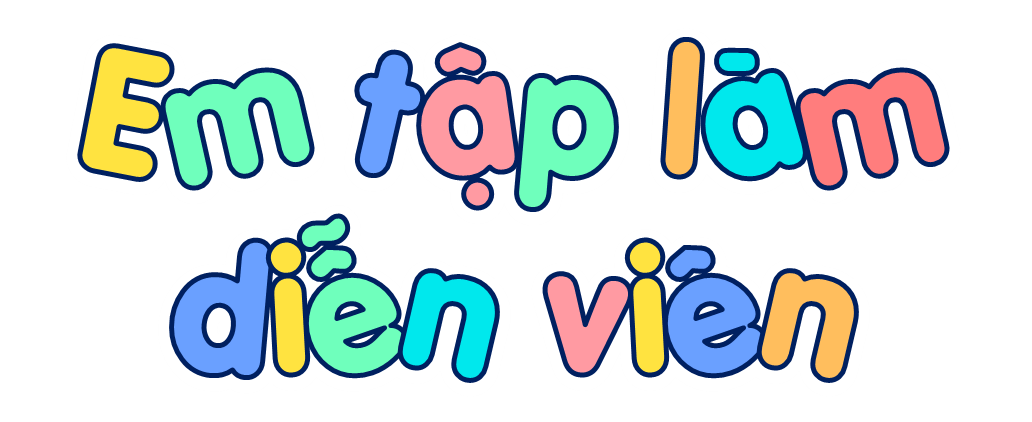 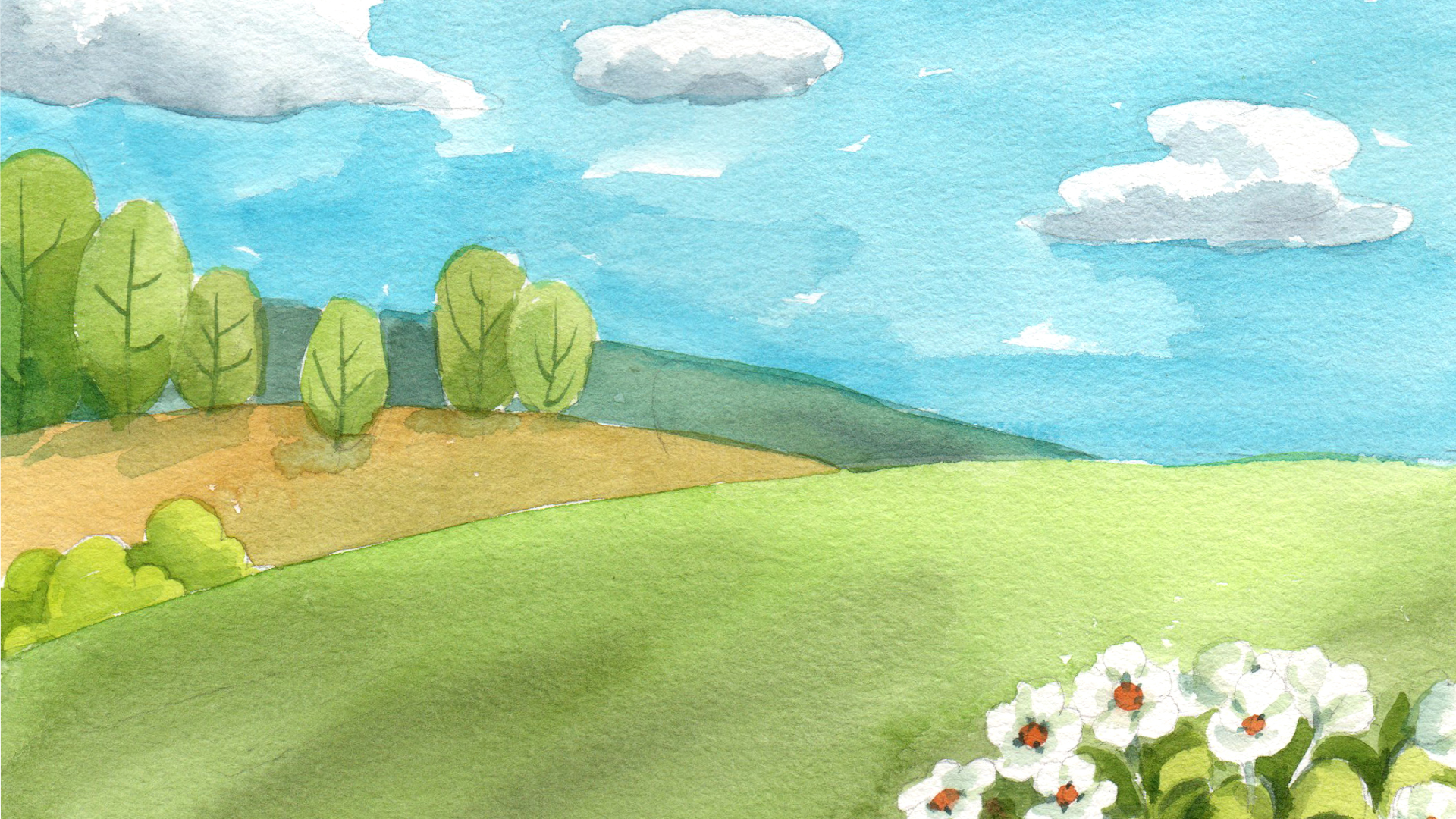 3
Em sẽ nói gì với bạn trong tình huống dưới đây?
Khuyên bạn không nên hái nấm lạ, nhất là những loại nấm có màu sắc sặc sỡ. Bởi những loại nấm đó không biết có phải loại nấm ăn được không, có độc hại hay ảnh hưởng đến sức khỏe hay không.
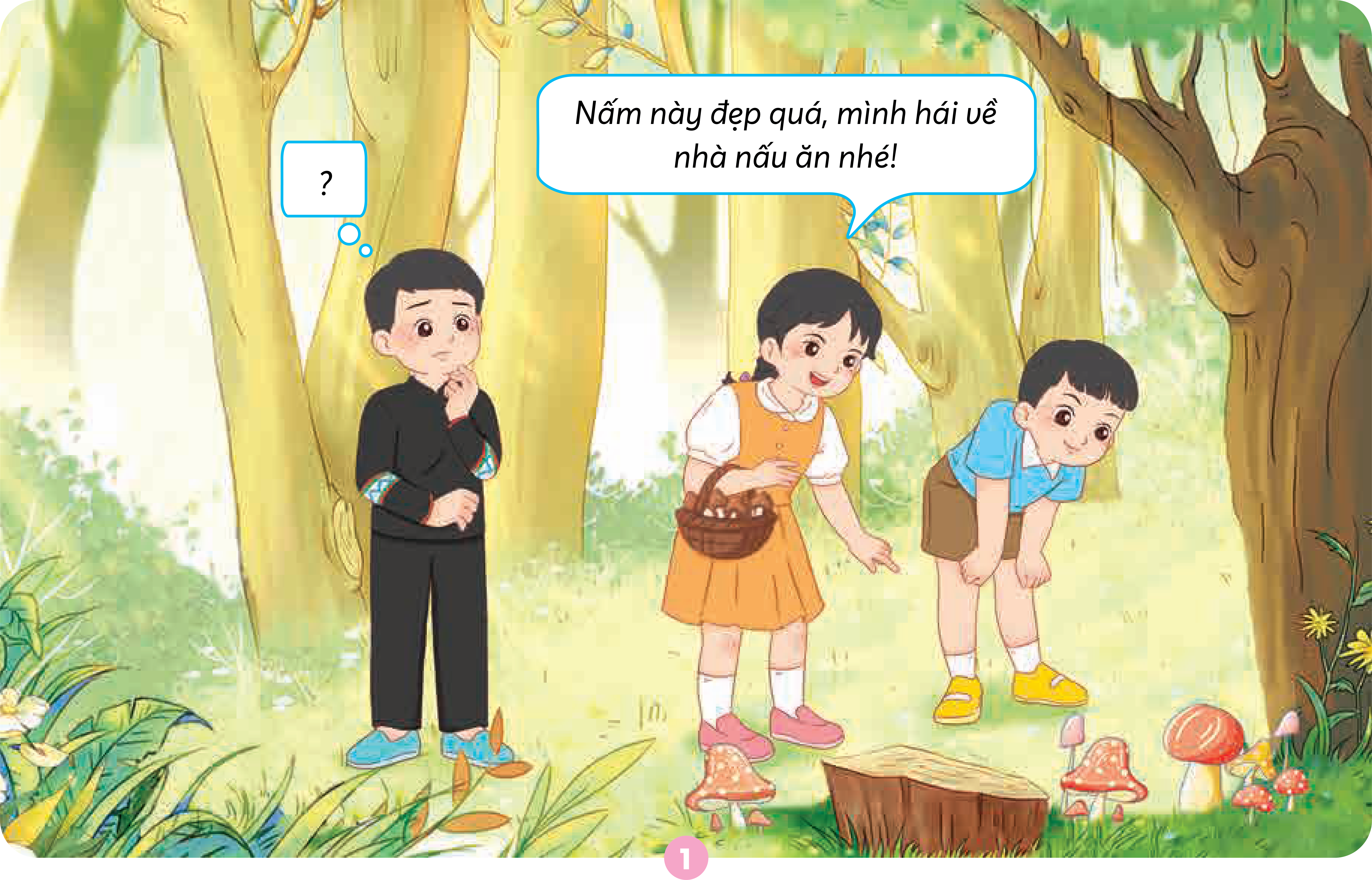 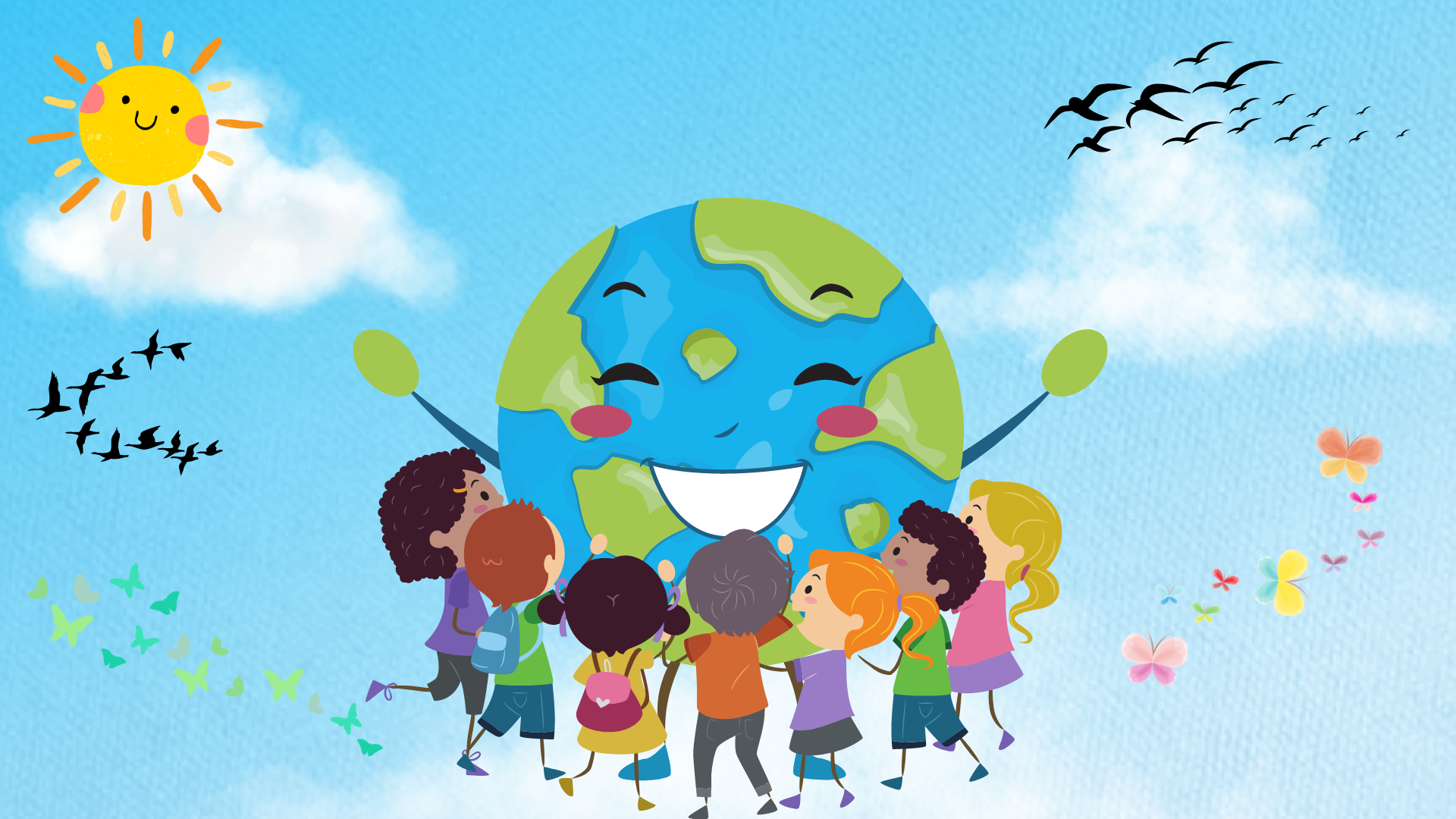 Hoạt động tiếp nối sau bài học
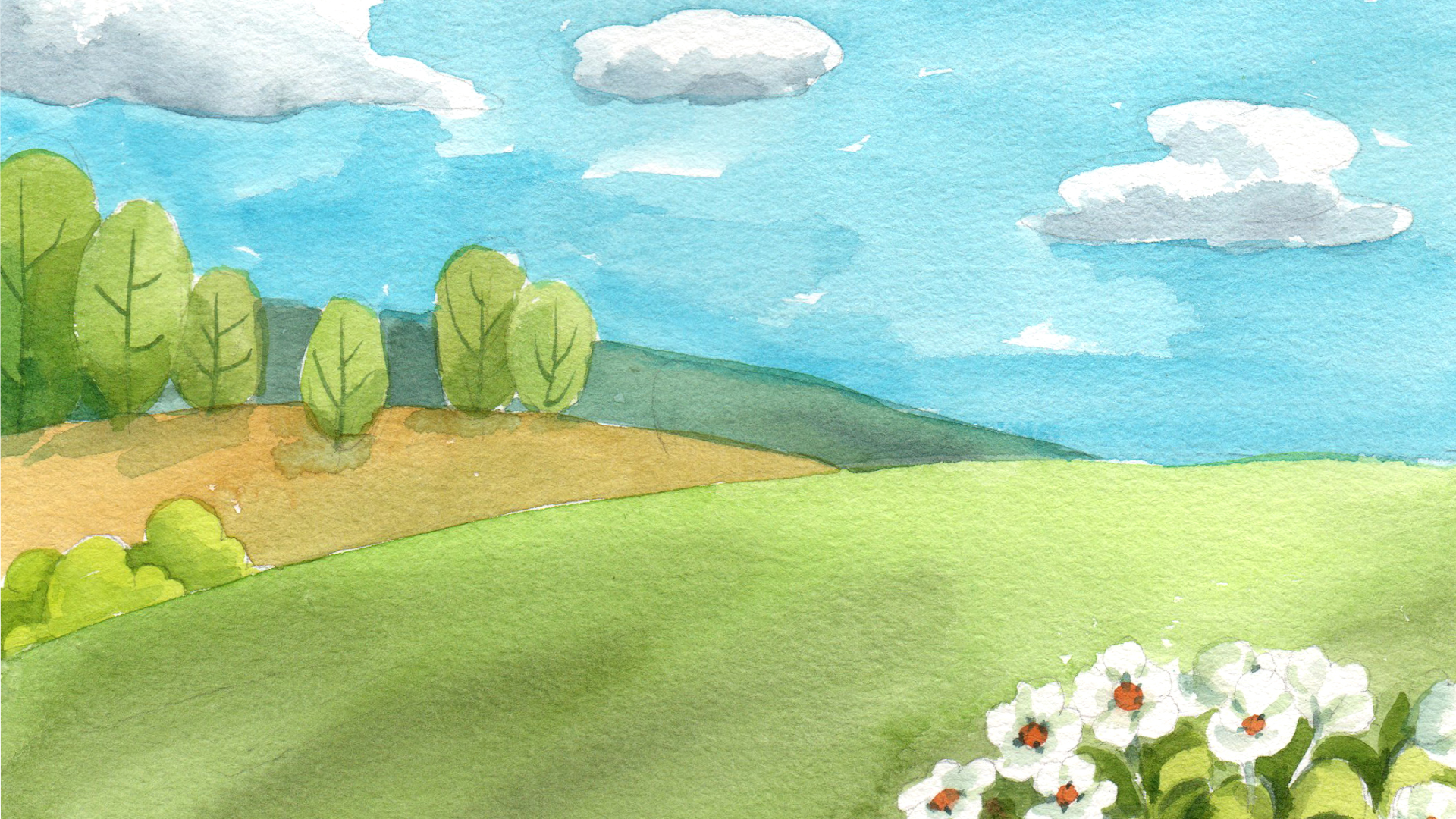 Hoàn thiện bộ sưu tập nấm để trưng bày ở góc sáng tạo của lớp.
Nhiệm vụ
rất vui
vui
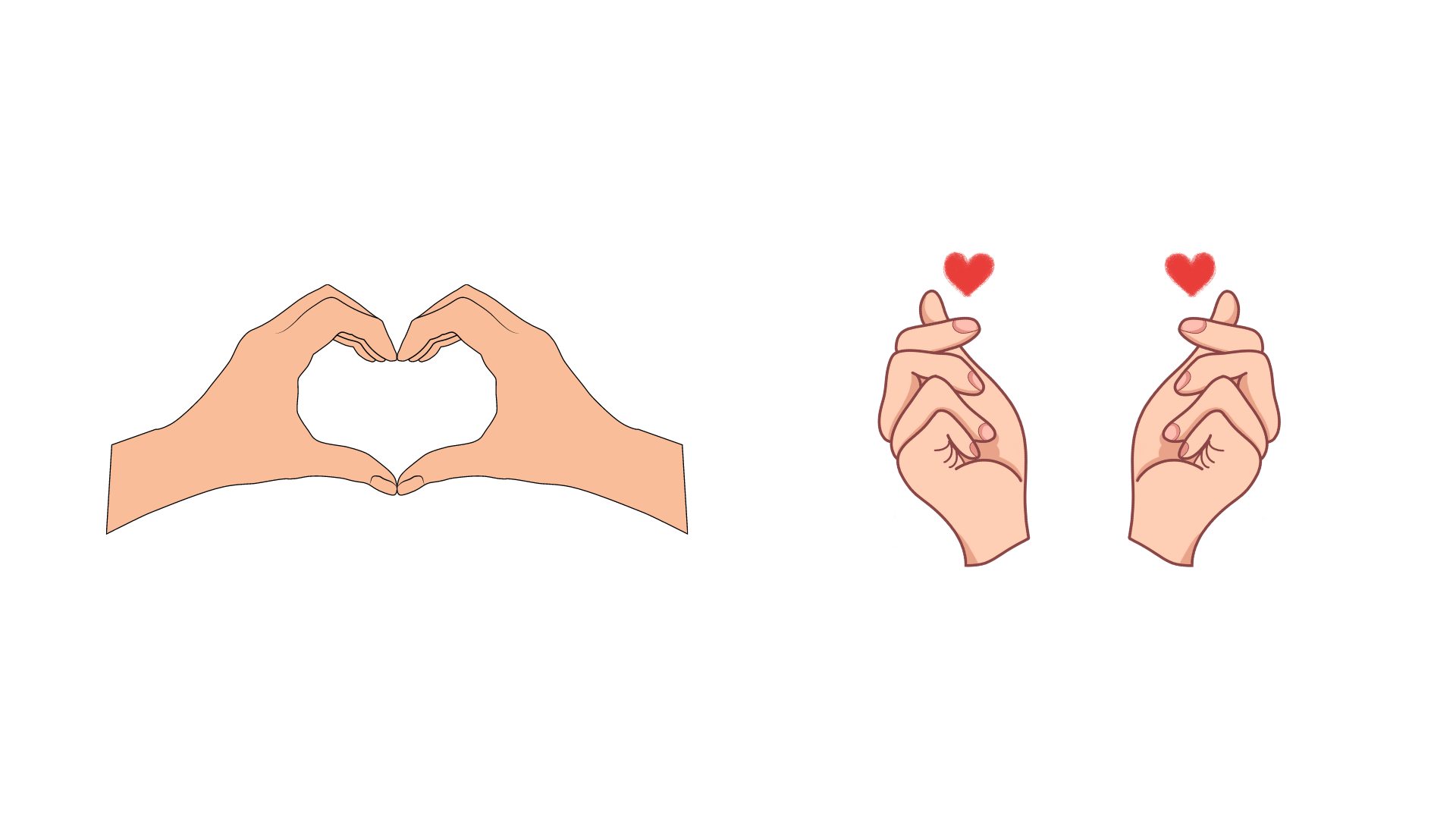 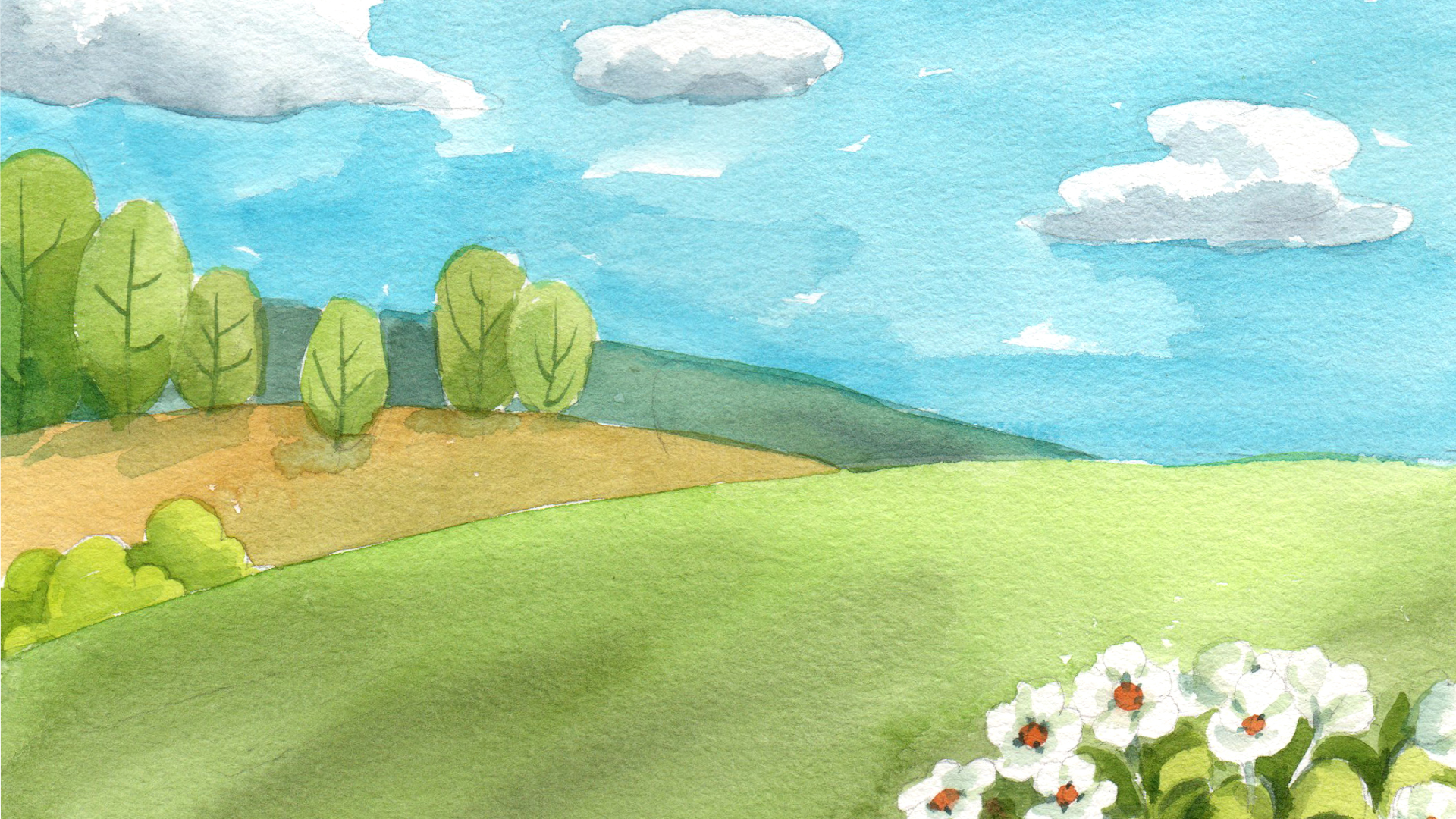 CÁC BẠN ĐÁNH GIÁ TIẾT HỌC CỦA CHÚNG TA NHƯ THẾ NÀO?
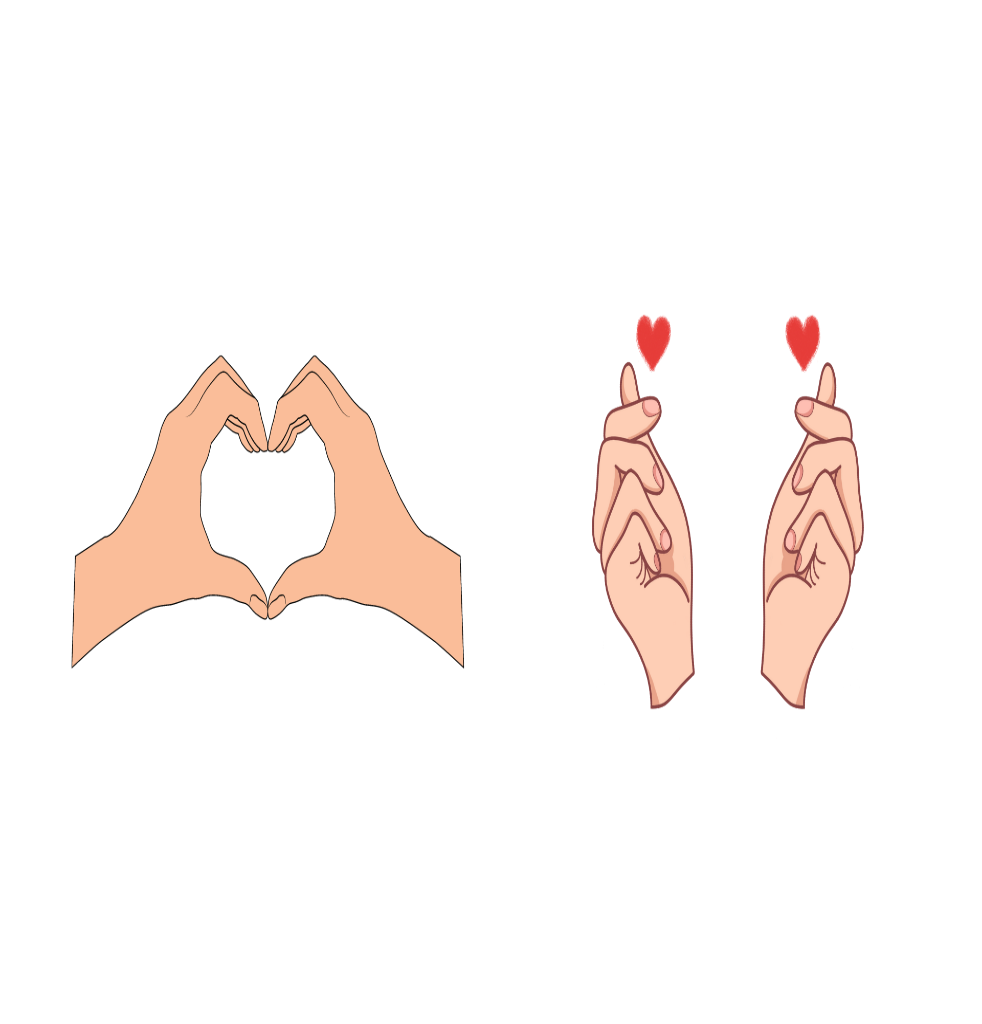